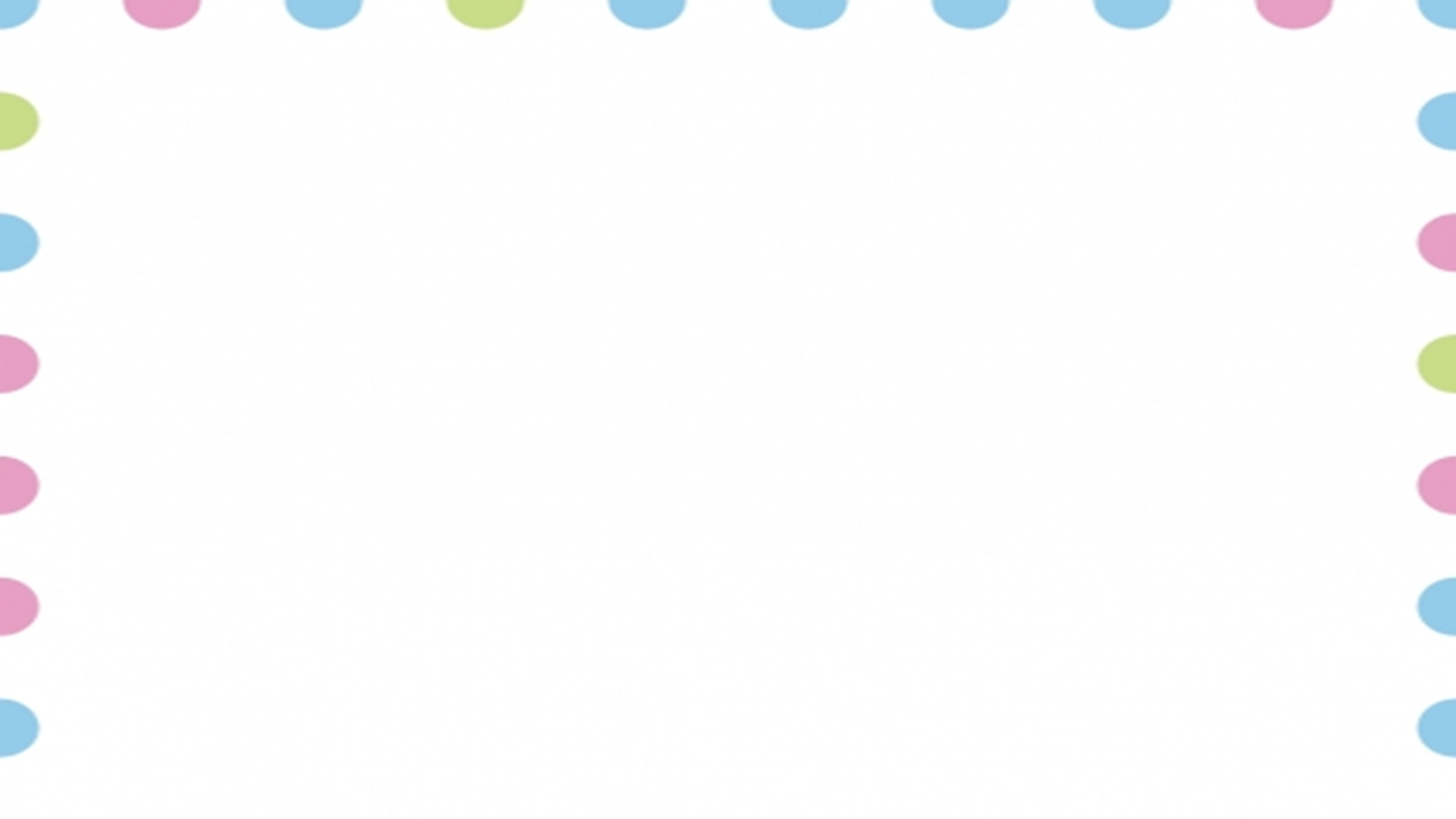 وحدة أنا وجسمي وعائلتي
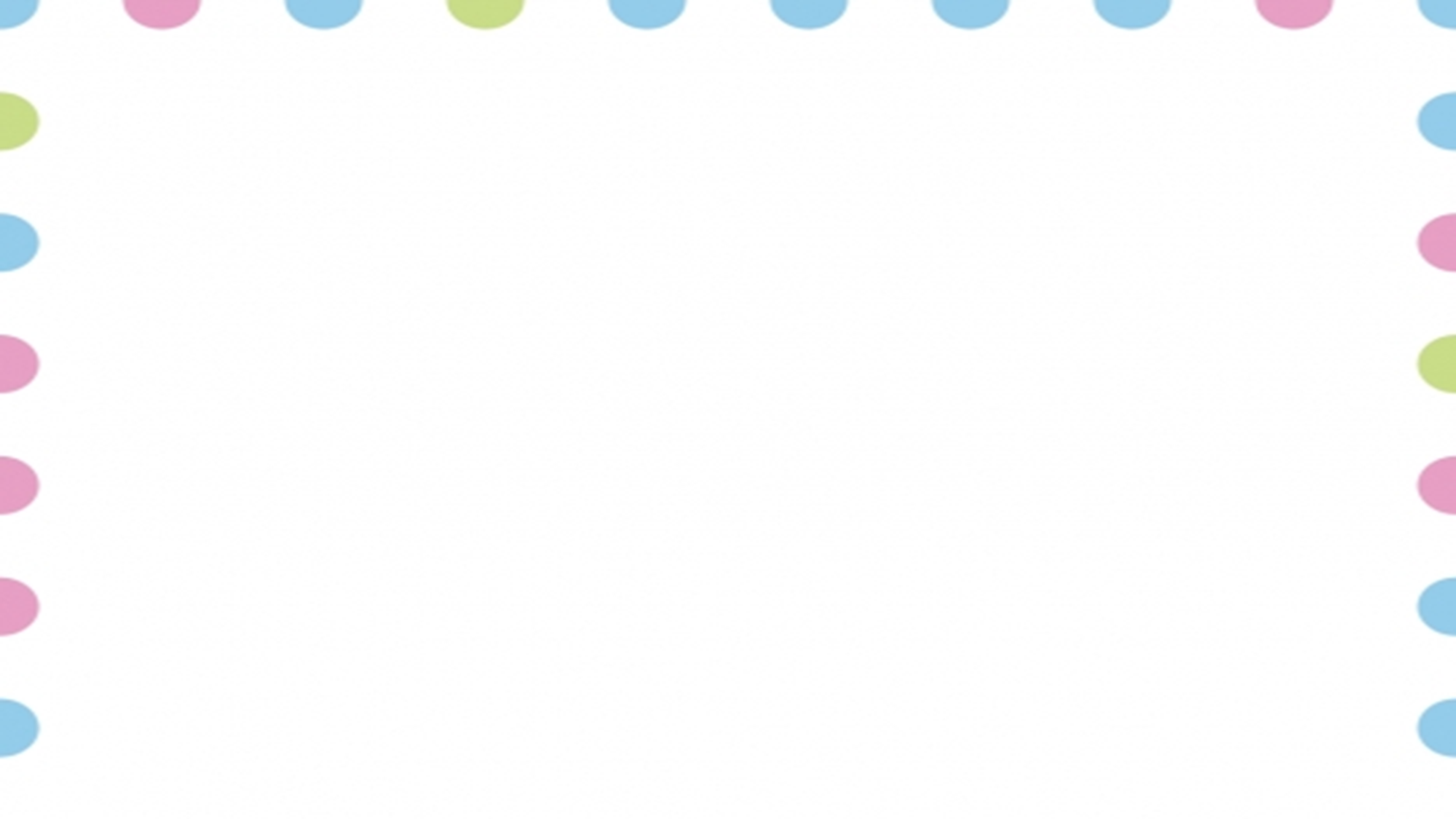 من أنا ؟
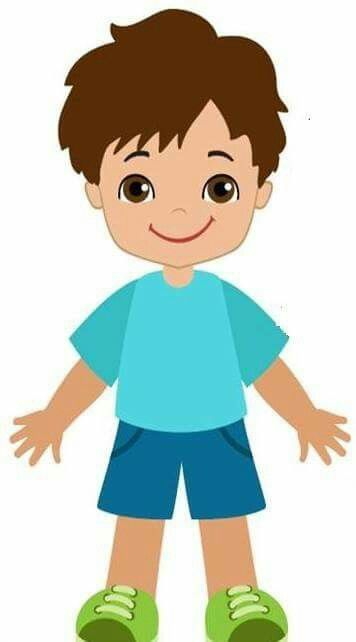 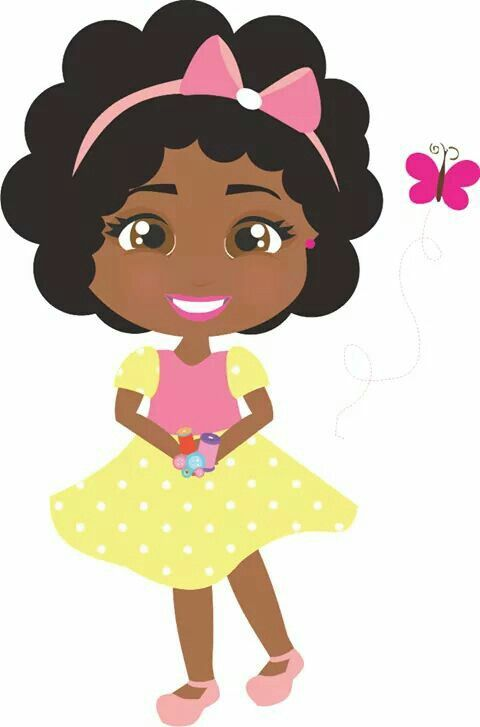 ولد
بنت
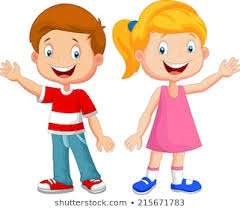 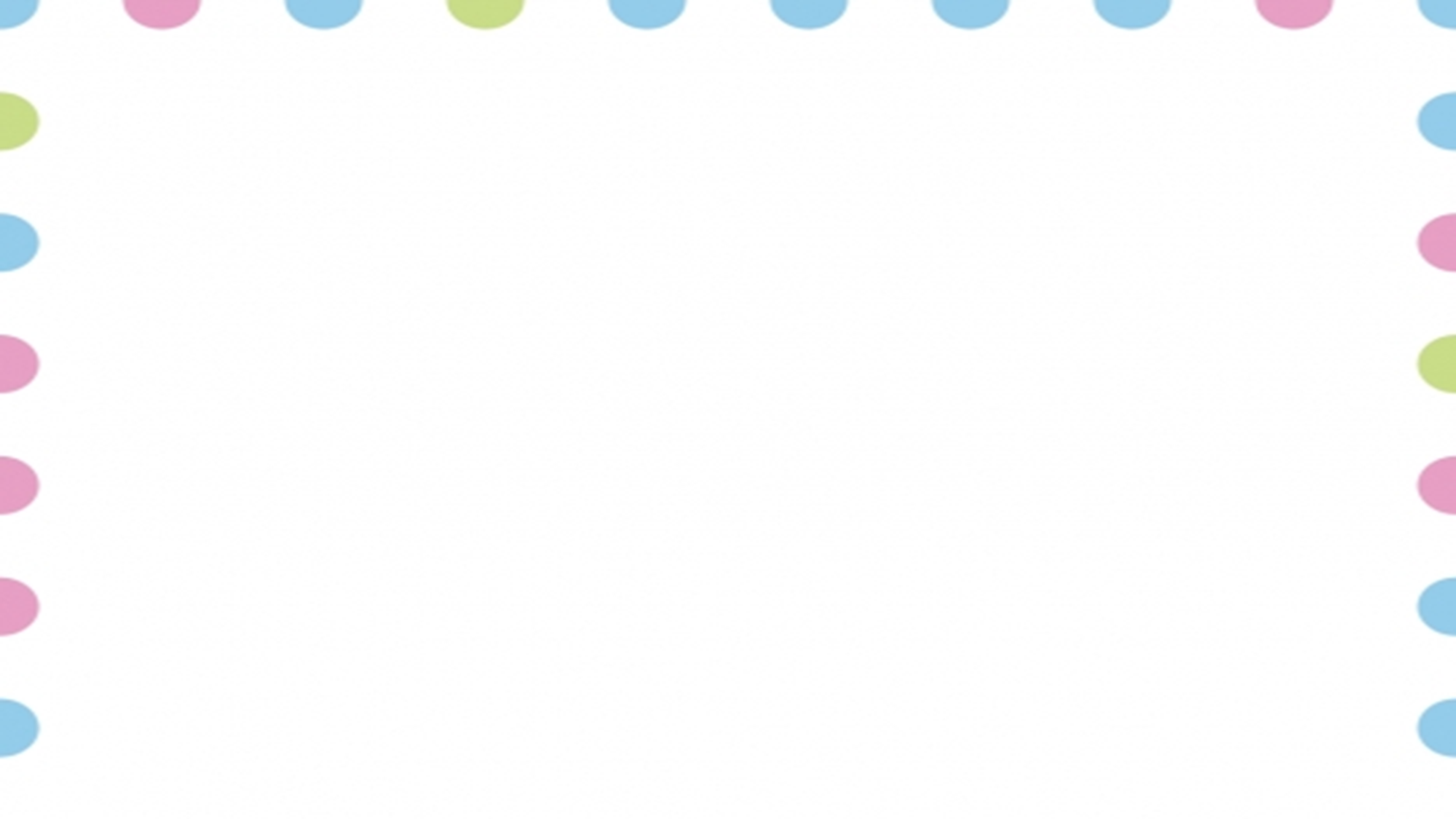 مفهوم الأسرة والعائلة
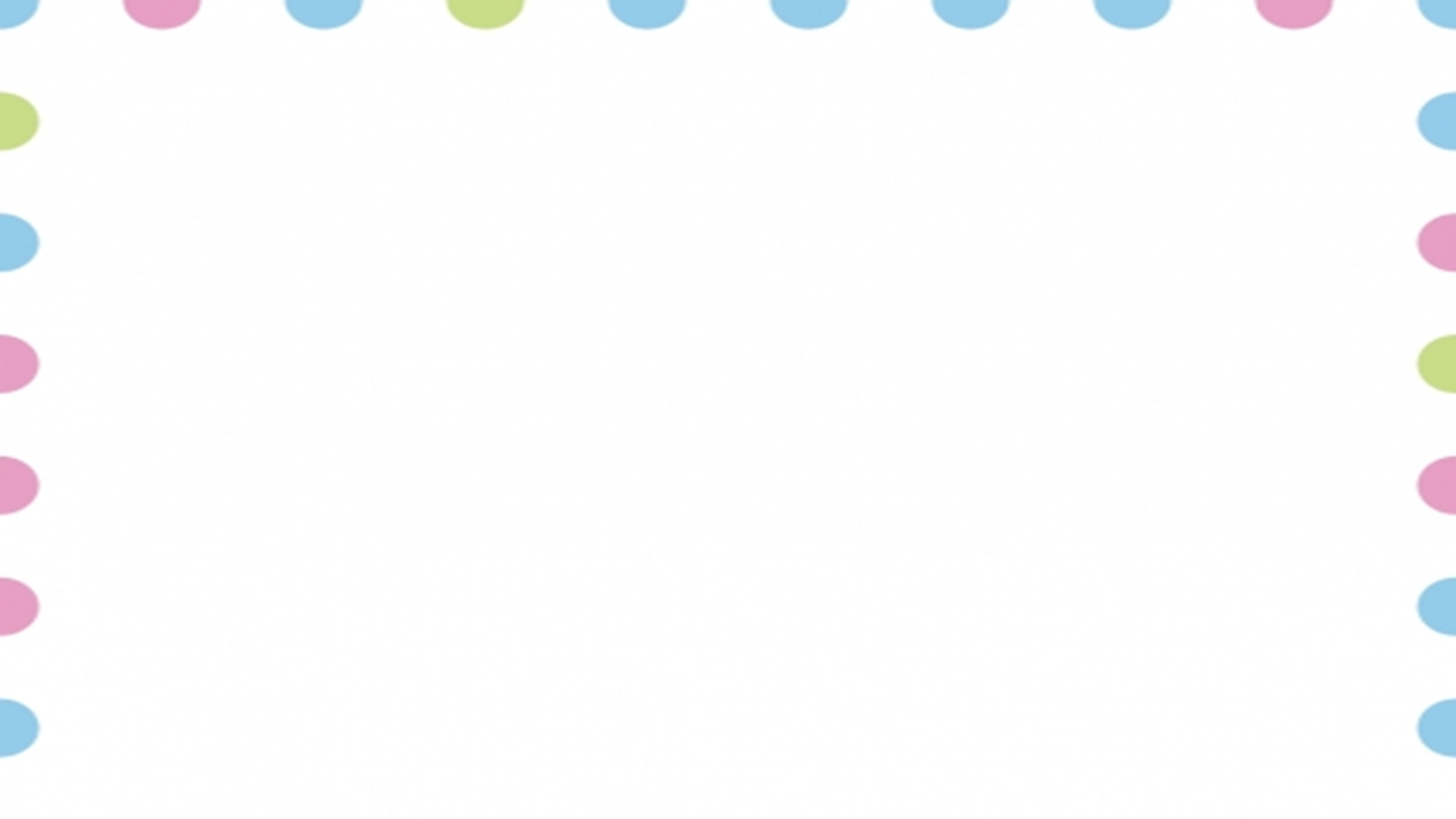 الأسرة
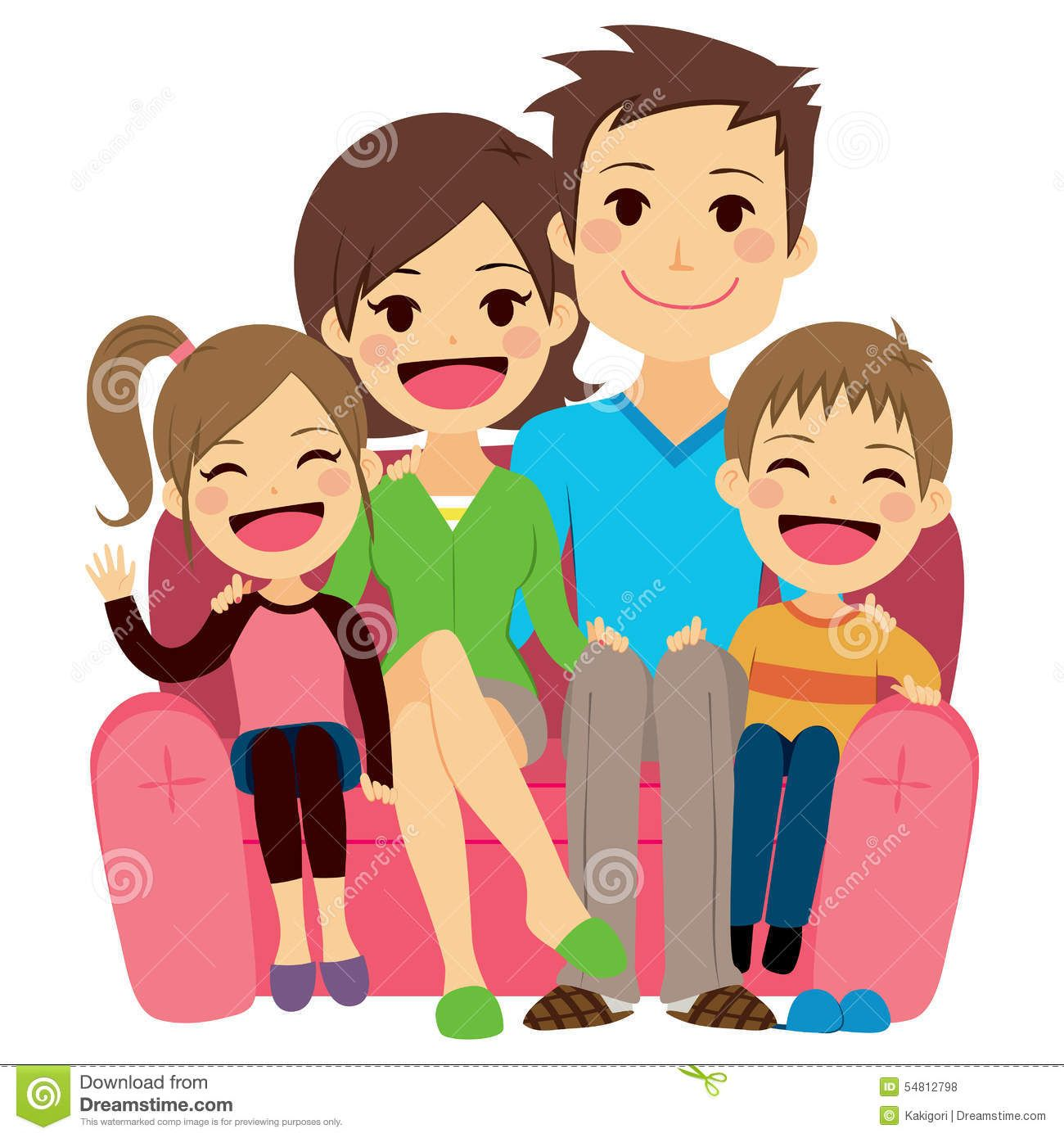 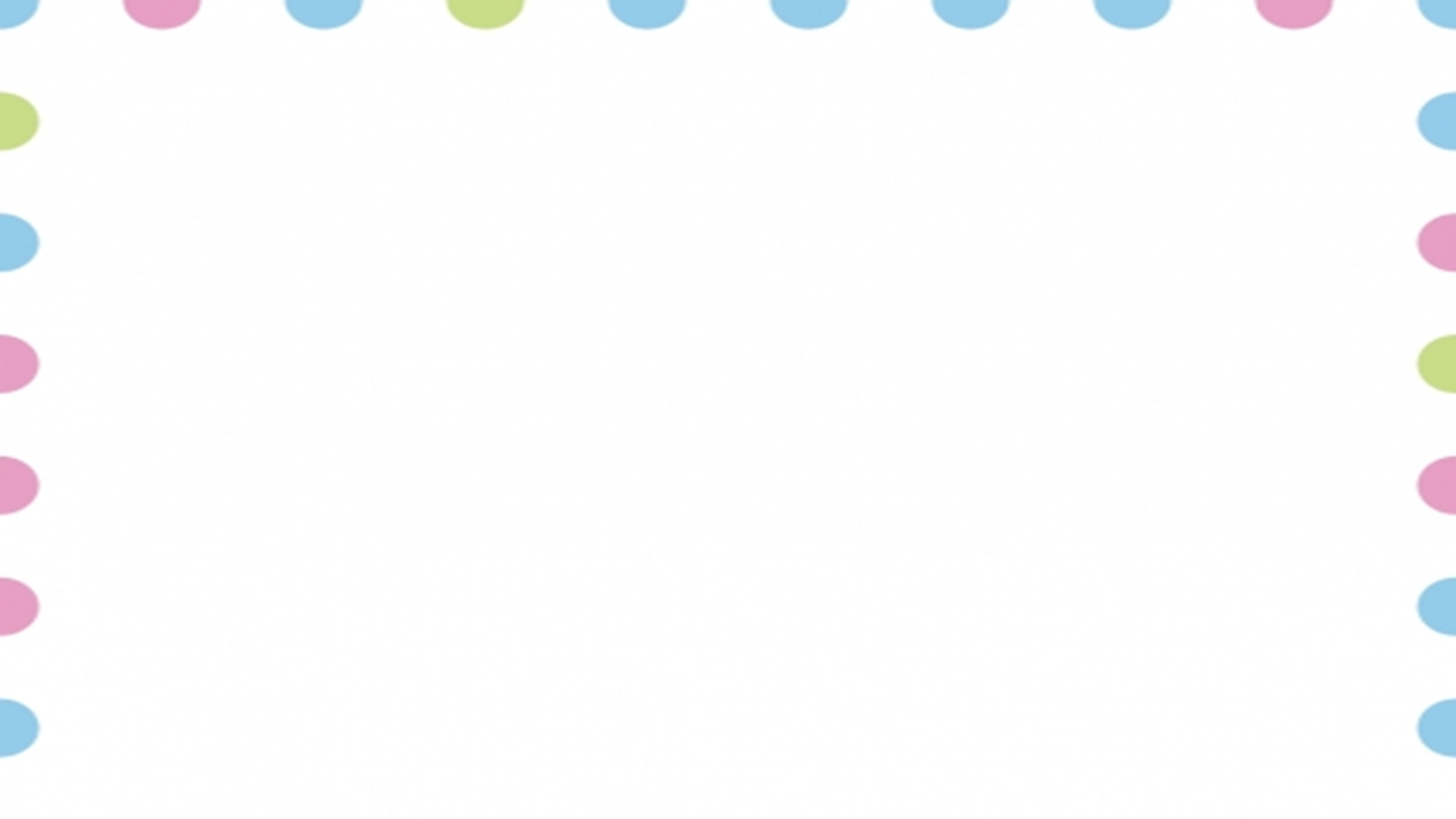 العائلة
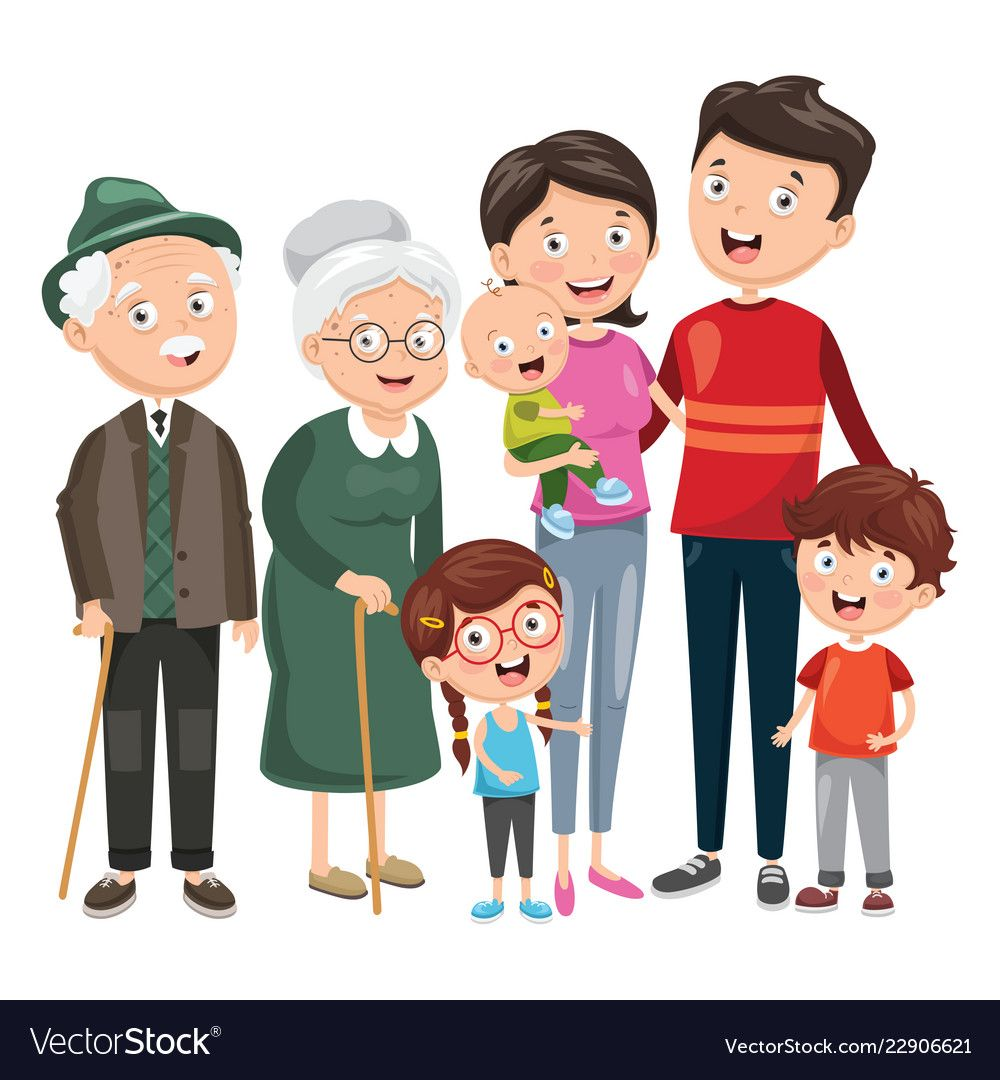 عائلتي
أسرتي
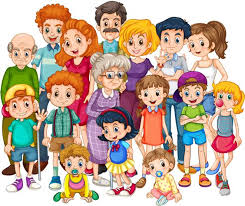 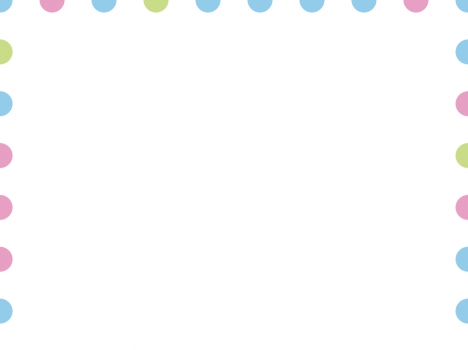 أجزاء الجسم
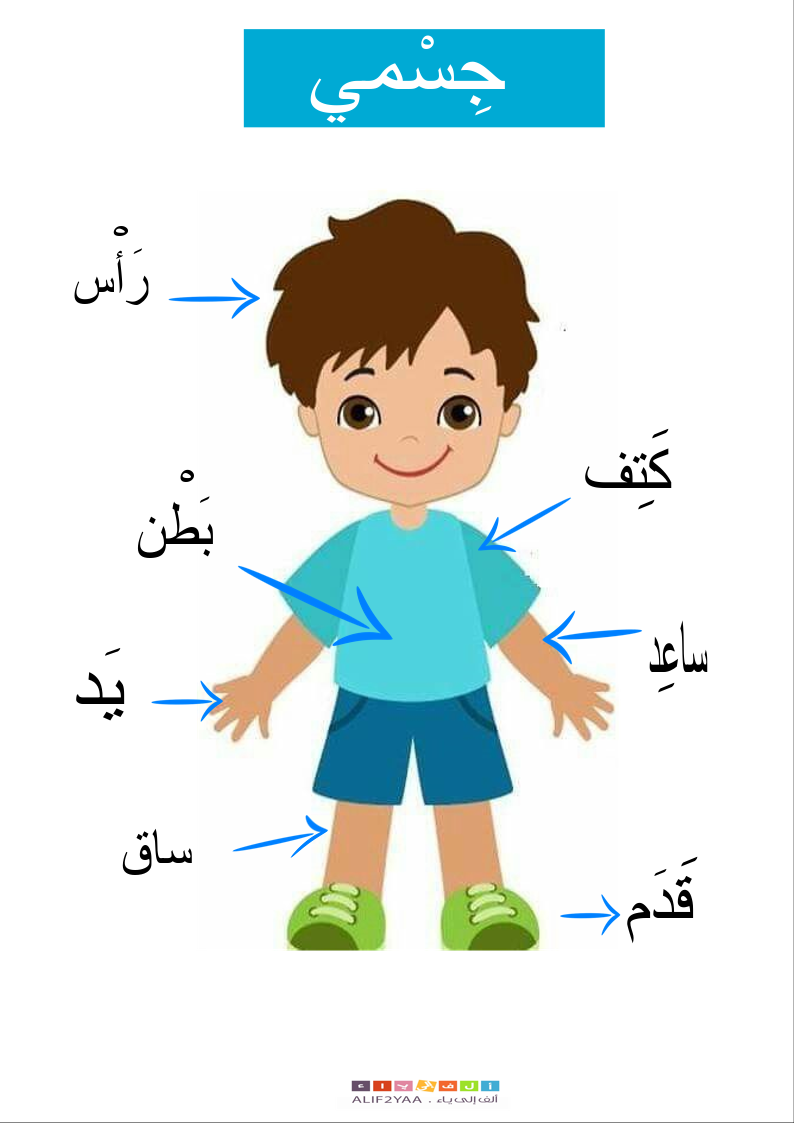 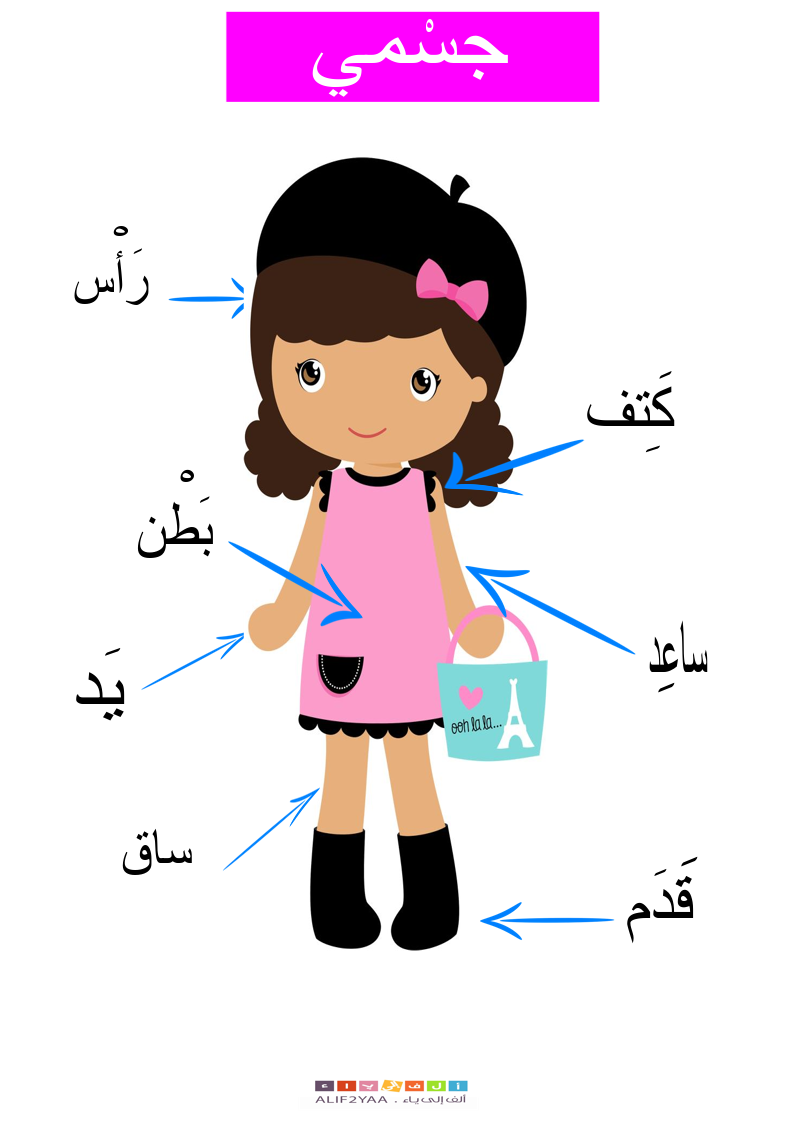 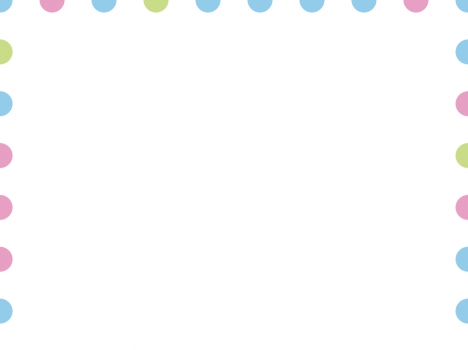 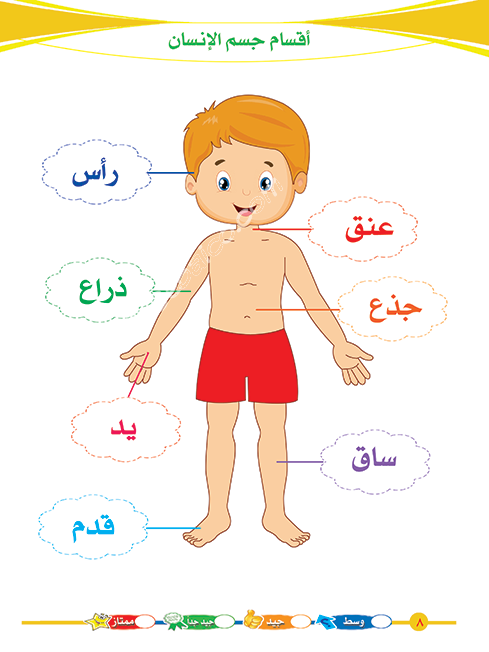 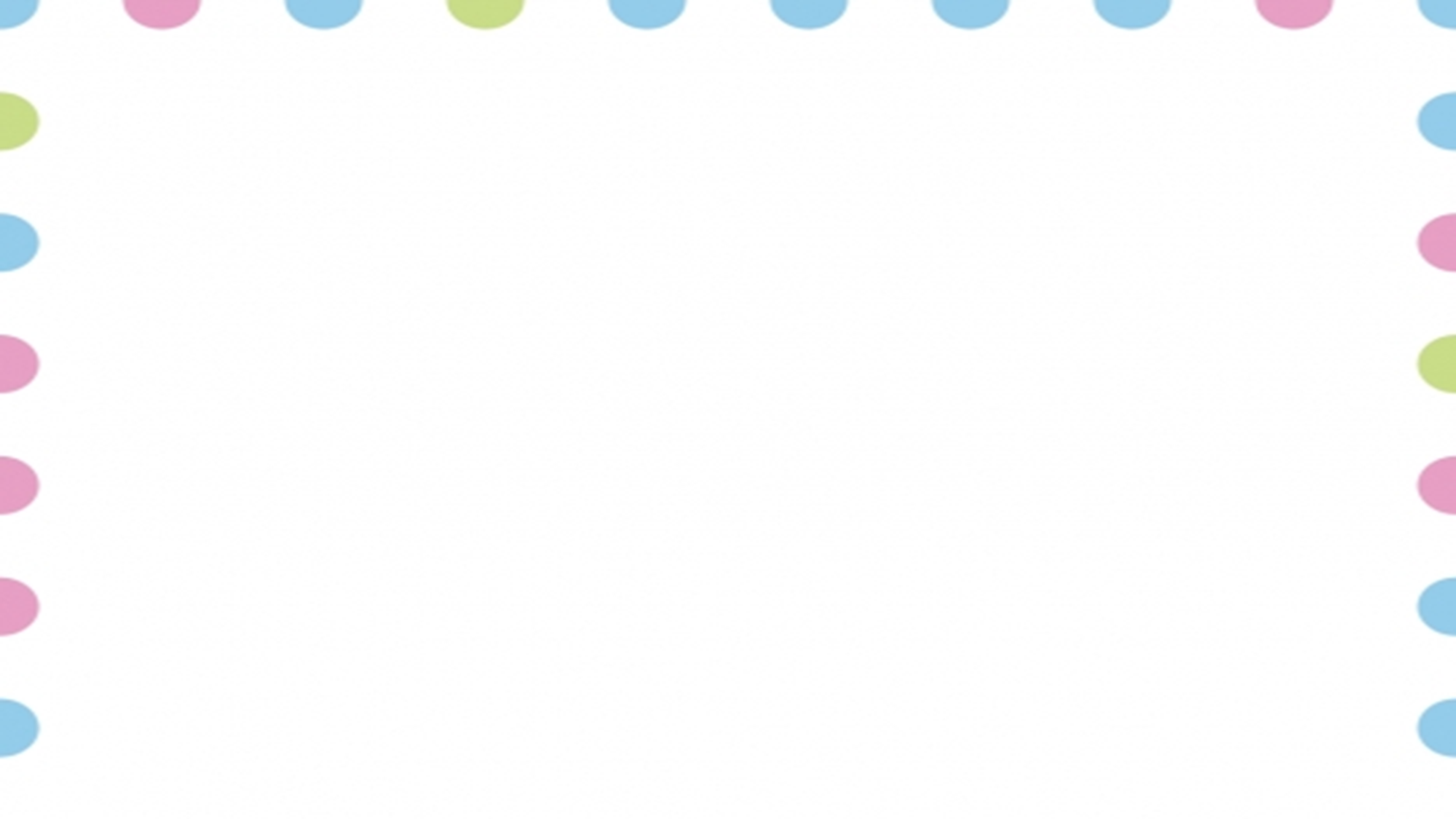 نحن مختلفون
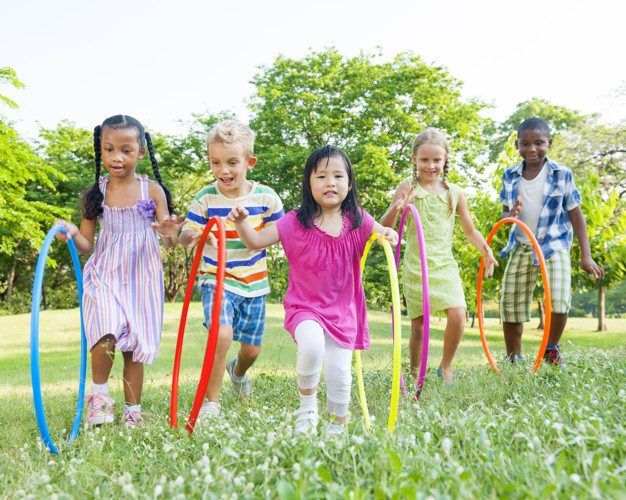 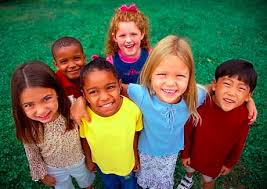 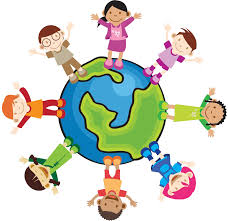 المشاعر
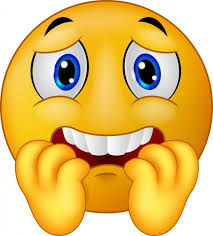 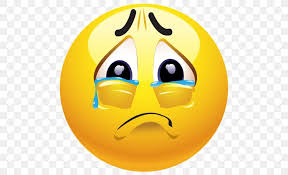 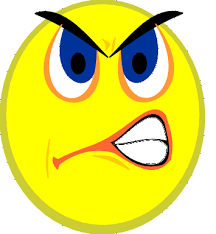 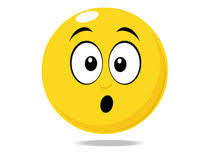 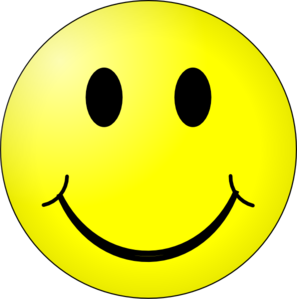 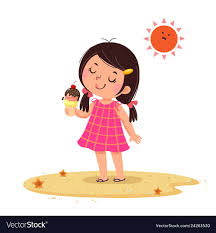 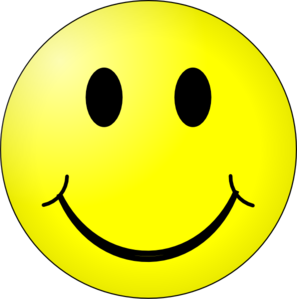 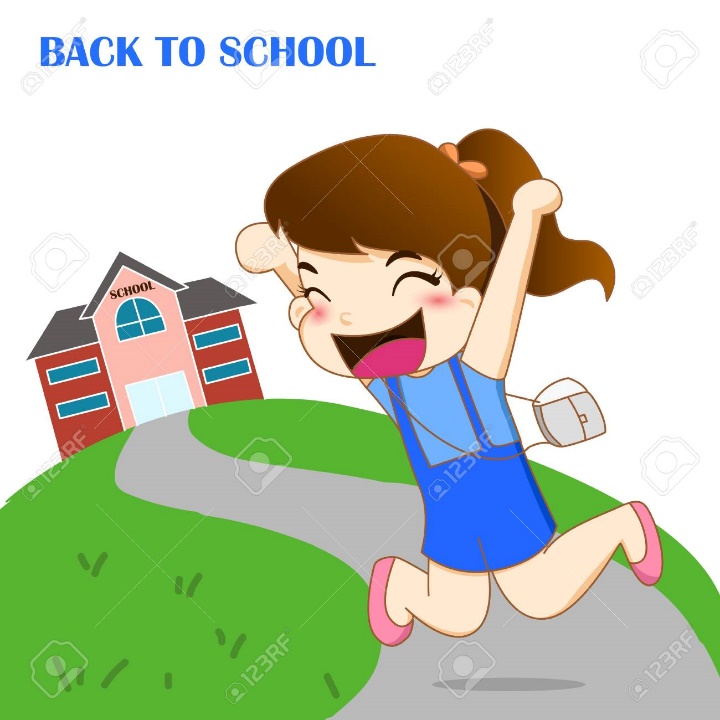 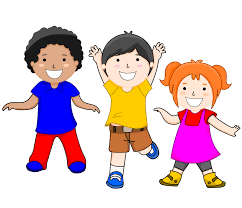 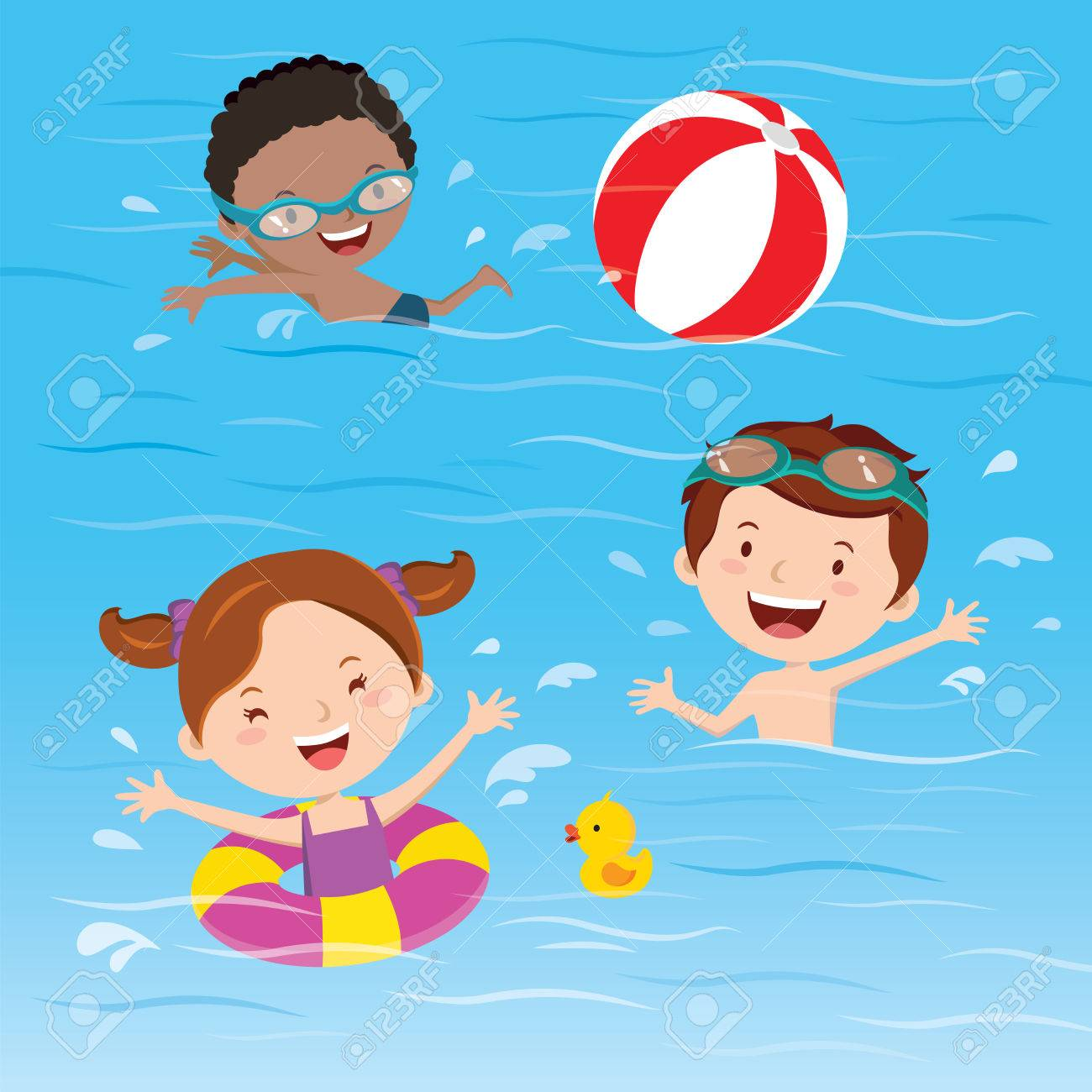 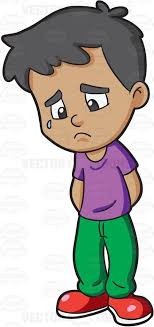 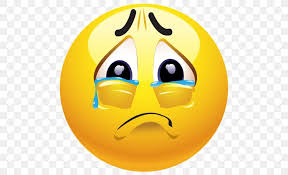 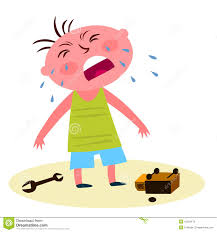 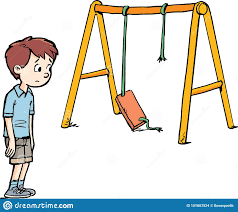 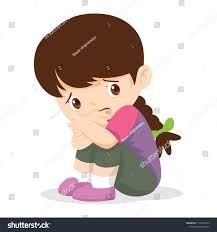 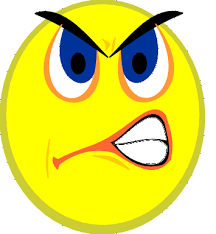 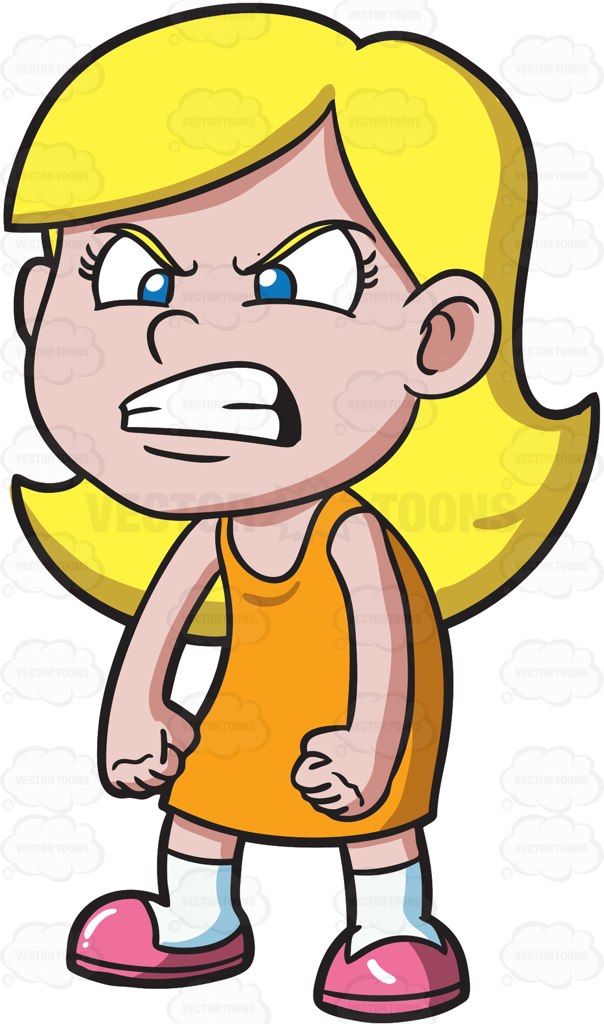 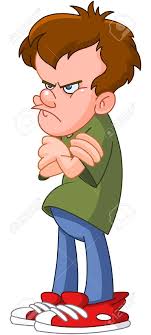 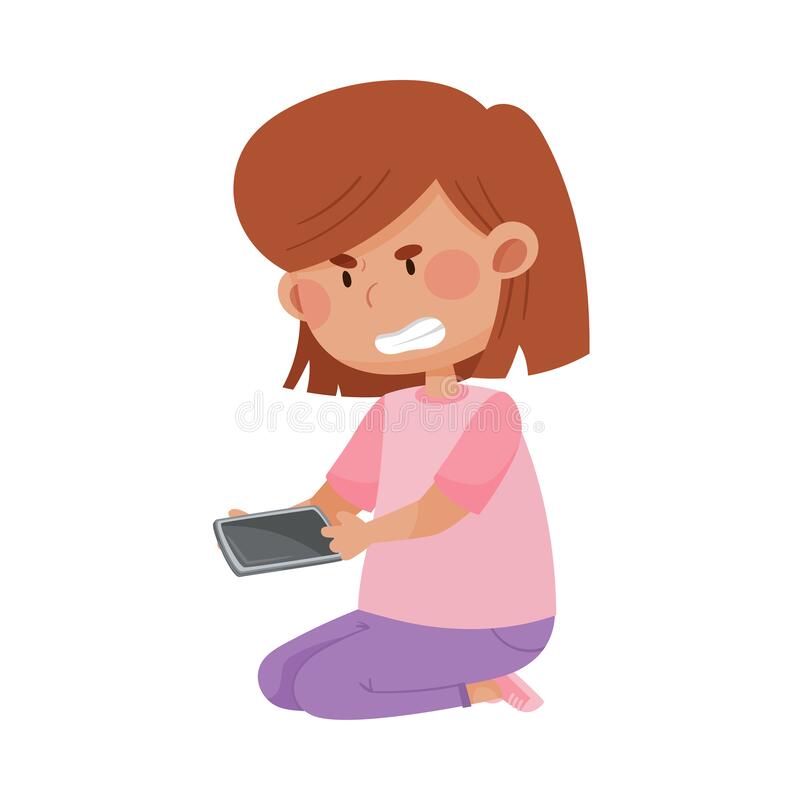 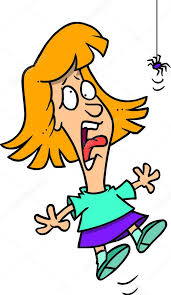 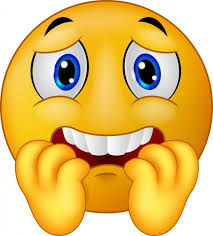 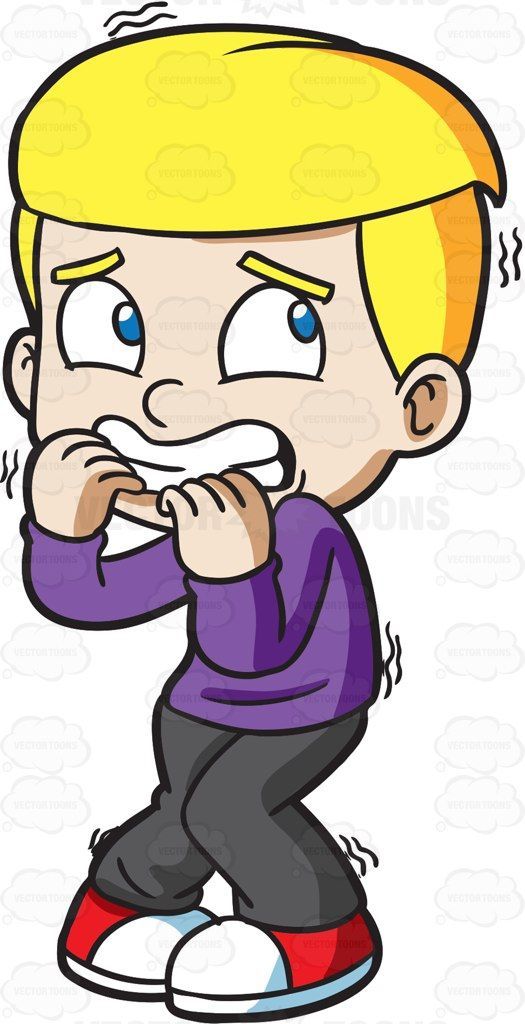 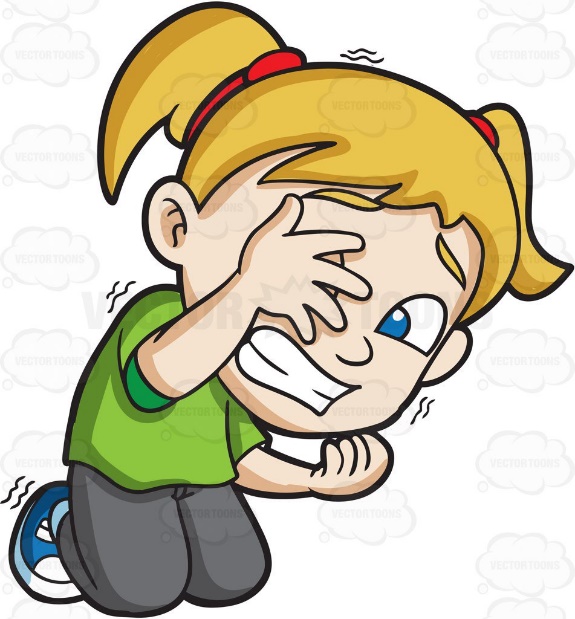 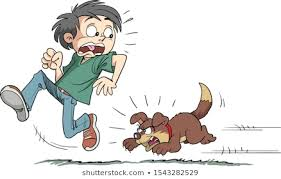 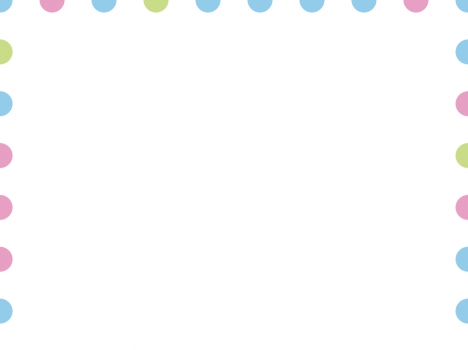 الحواس الخمس
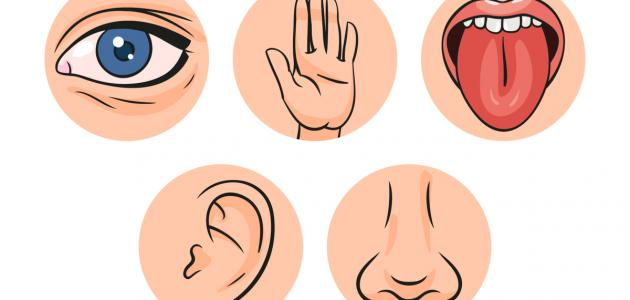 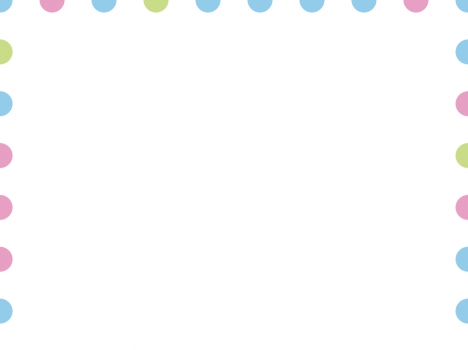 حاسة النظر
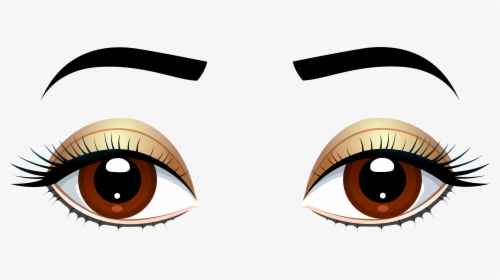 أتعرف على الأشياء من حولي
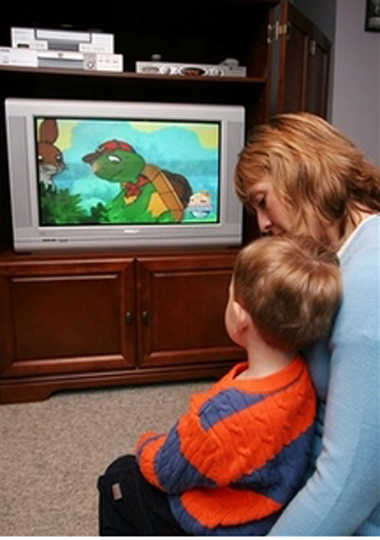 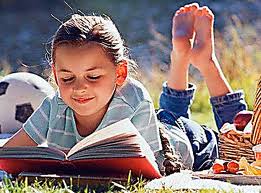 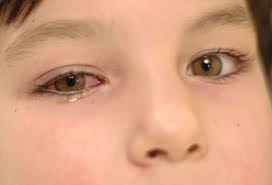 كيف نحمي عيوننا؟
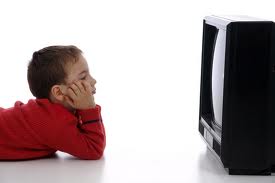 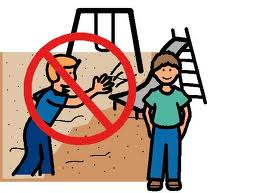 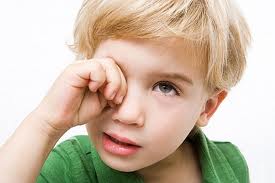 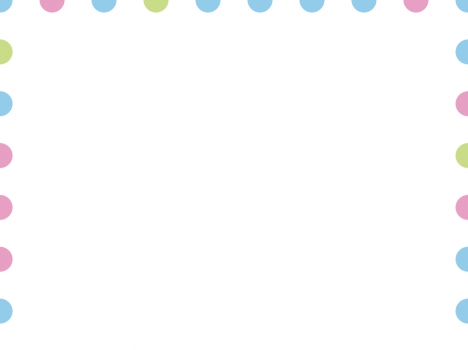 حاسة الشم
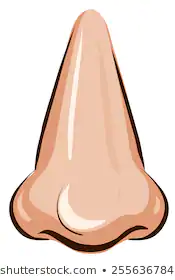 هناك روائح محببة مثل
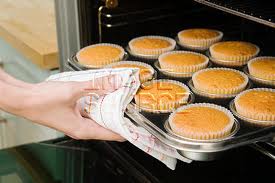 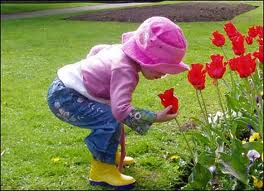 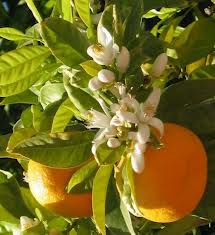 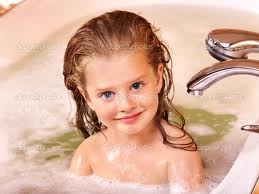 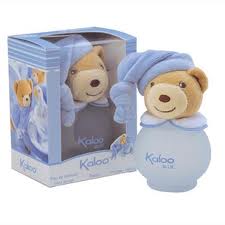 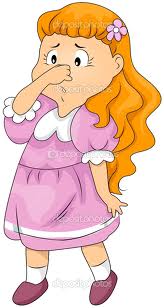 وهناك روائح كريهة مثل
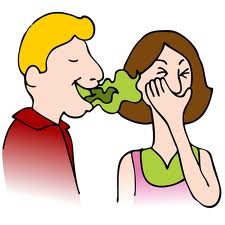 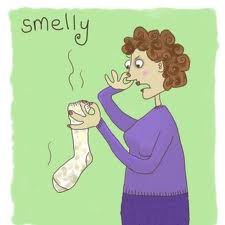 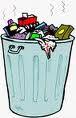 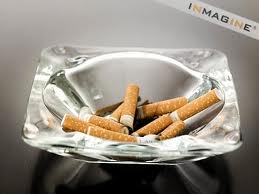 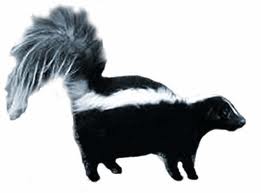 كيف أحافظ على رائحتي طيبة؟
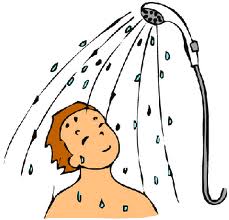 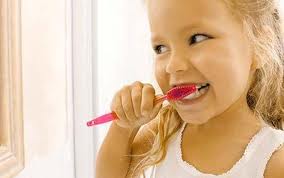 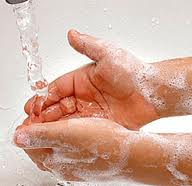 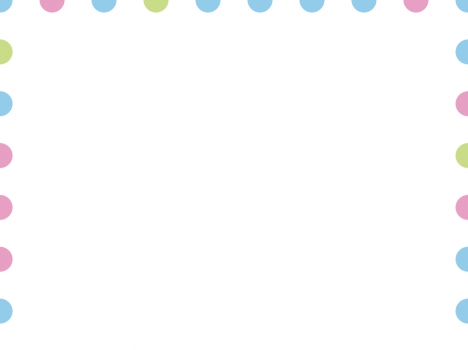 حاسة السمع
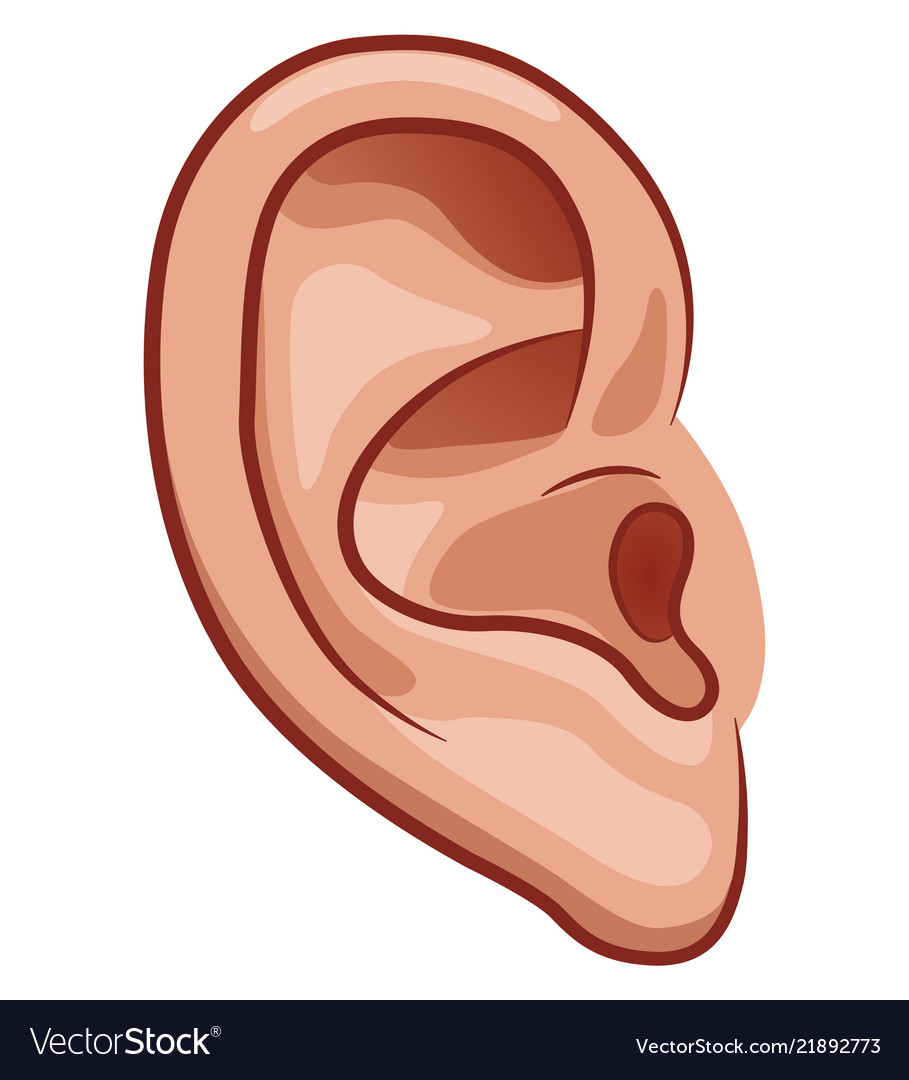 هناك أصوات محببة
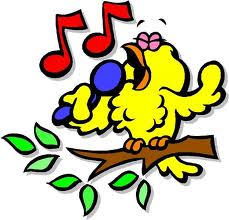 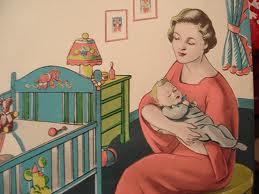 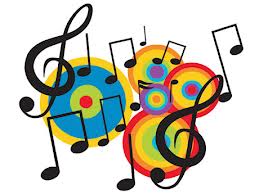 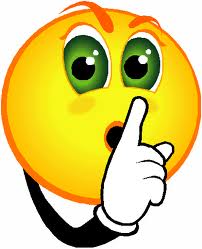 وهناك أصوات غيرمحببة
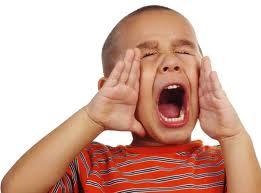 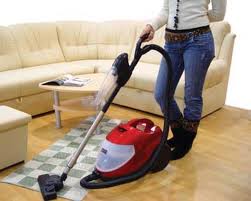 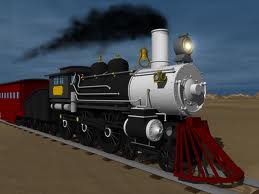 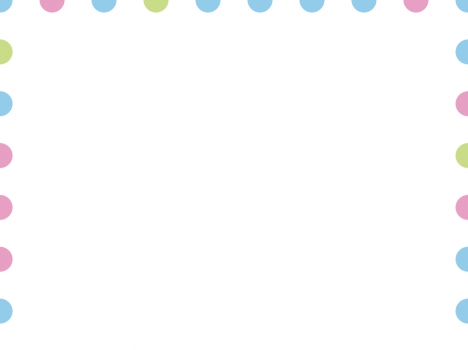 حاسة اللمس
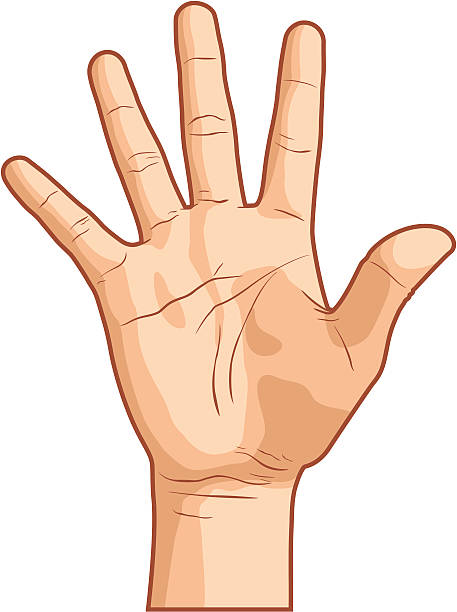 أُميز صفات الأشياء باللمس
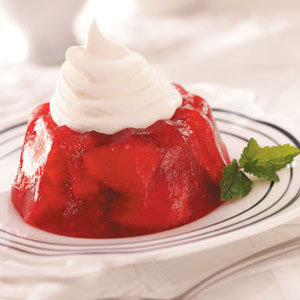 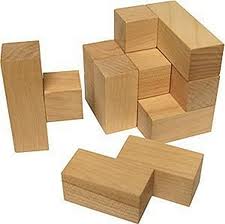 لين
صلب
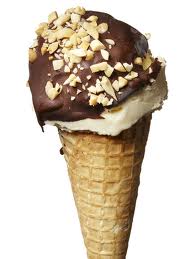 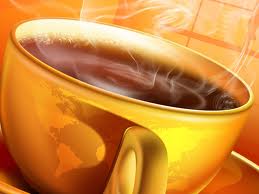 ساخن
بارد
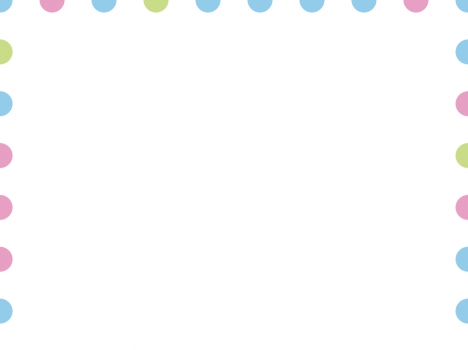 حاسة التذوق
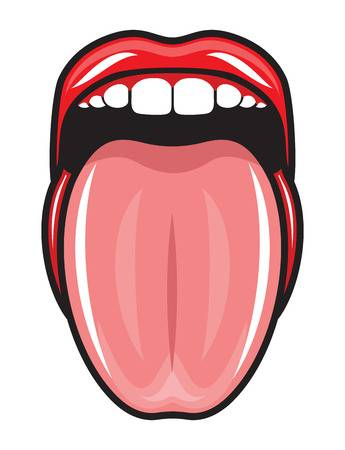 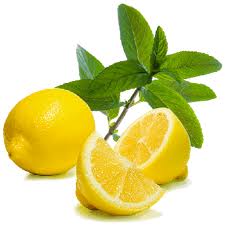 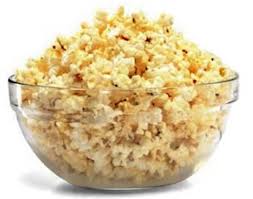 مالح
حامض
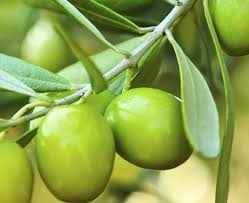 مُر
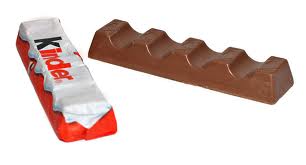 حار
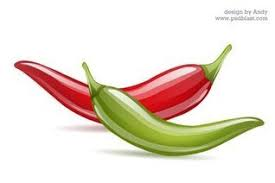 حلو
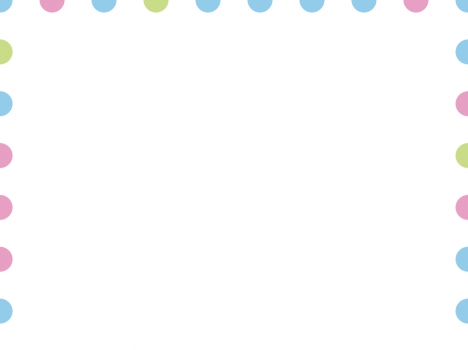 المهن المرتبطة بالجسم
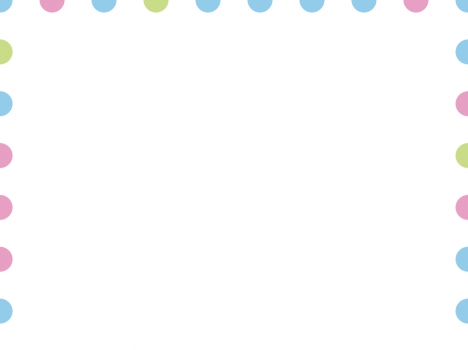 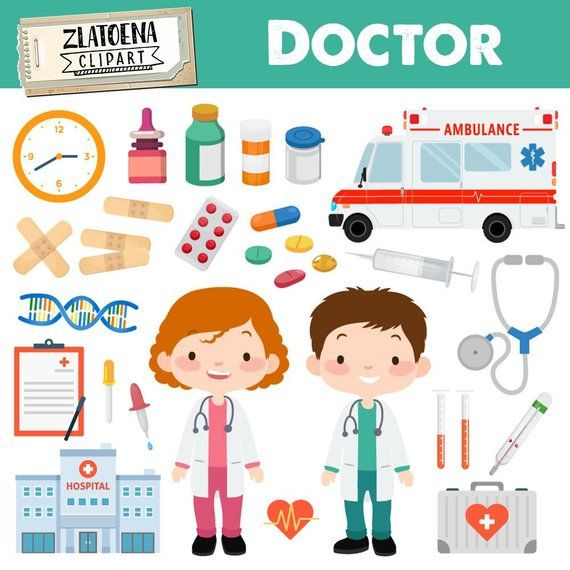 مهنة الطبيب
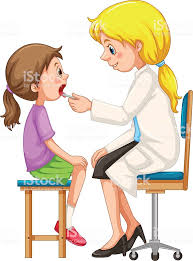 طبيبة أطفال
طبيب أشعة
طبيب عيون
طبيب قلب
طبيب عظام
طبيب جراح
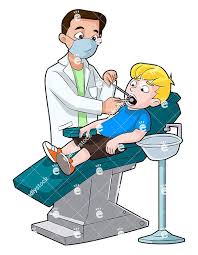 طبيب أسنان
ممرضة
بعض أدوات الطبيب
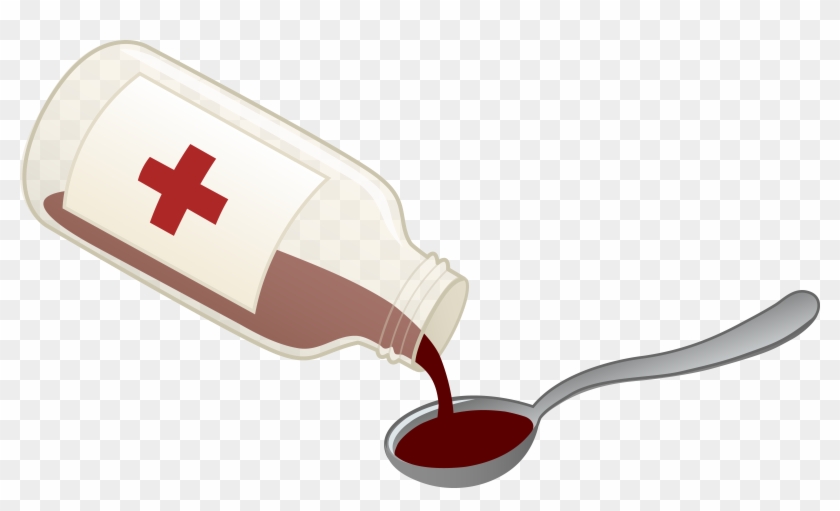 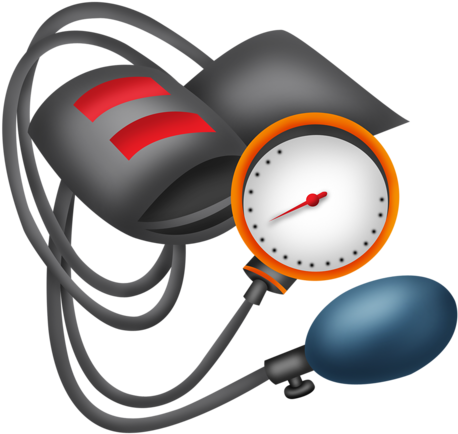 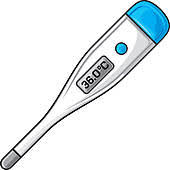 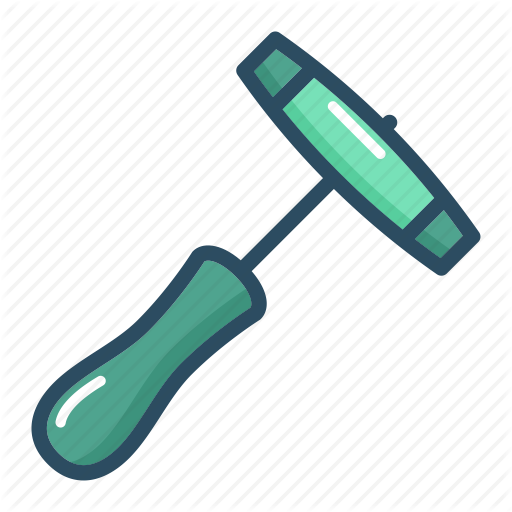 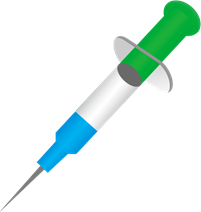 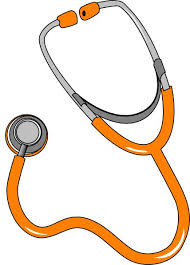 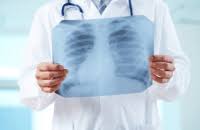 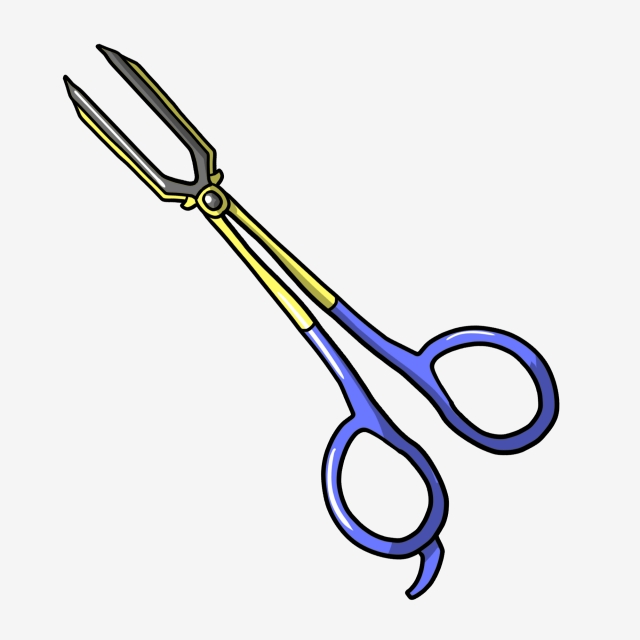 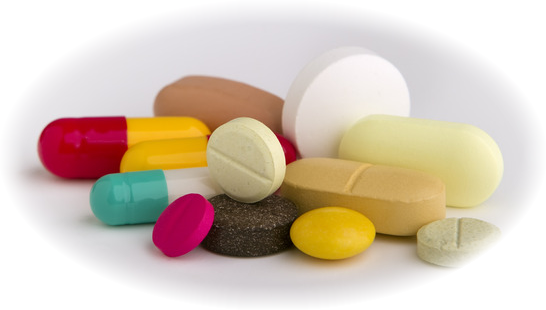 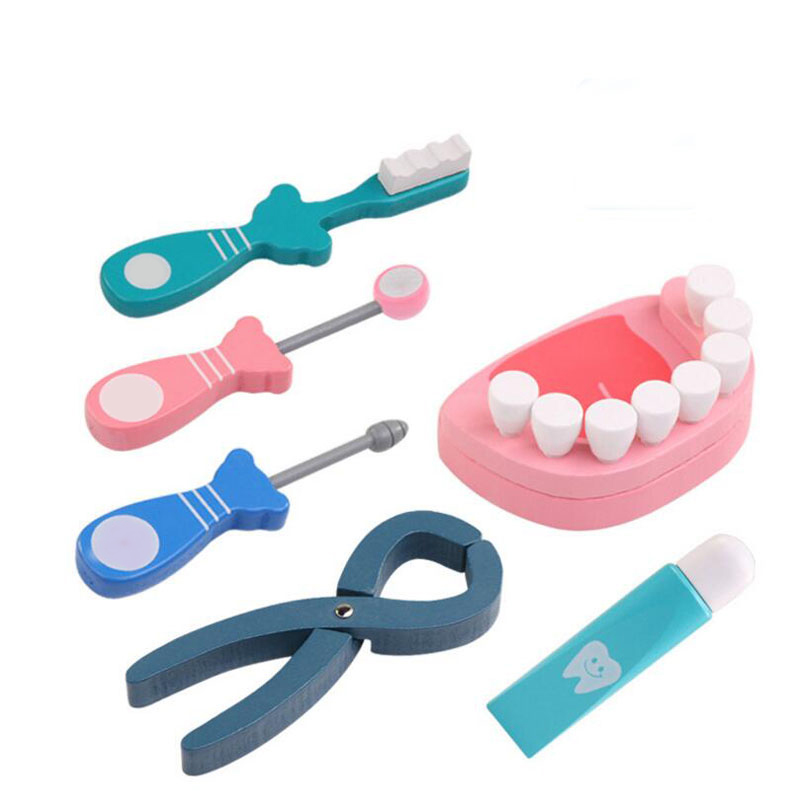 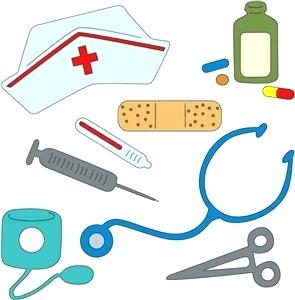 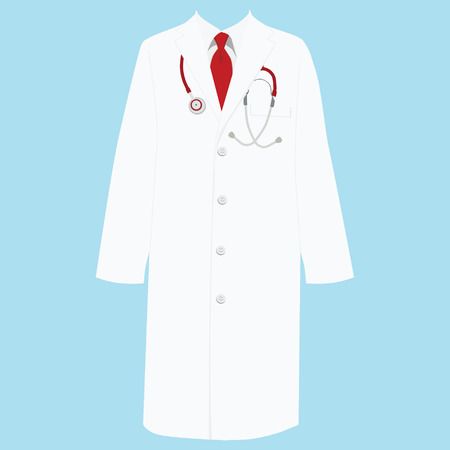 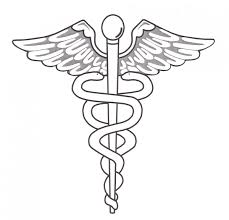 شعار الصيدلية    
لماذا يوجد عليه  صورة أفعى ؟
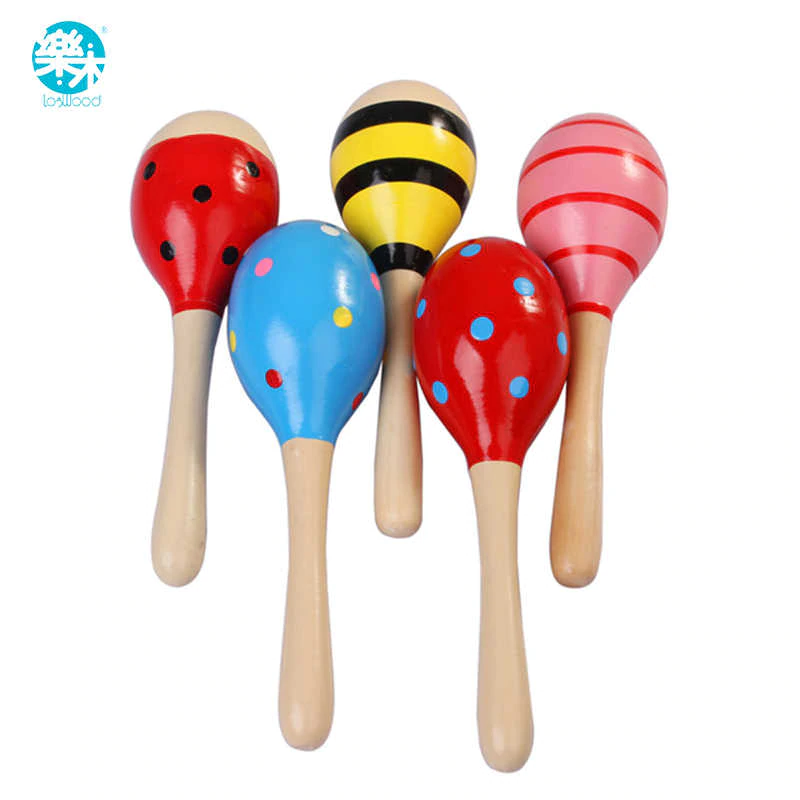 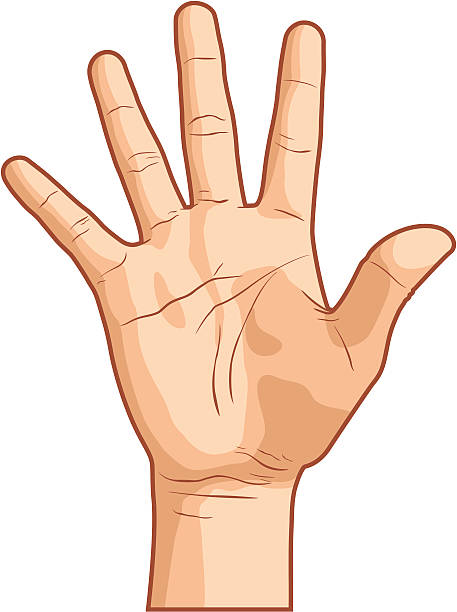 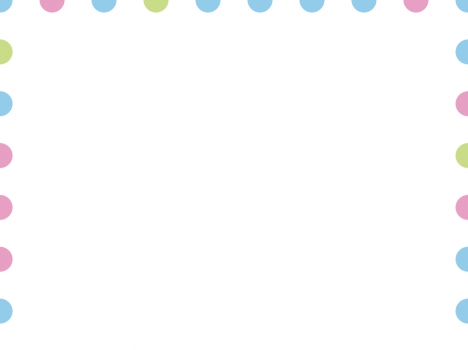 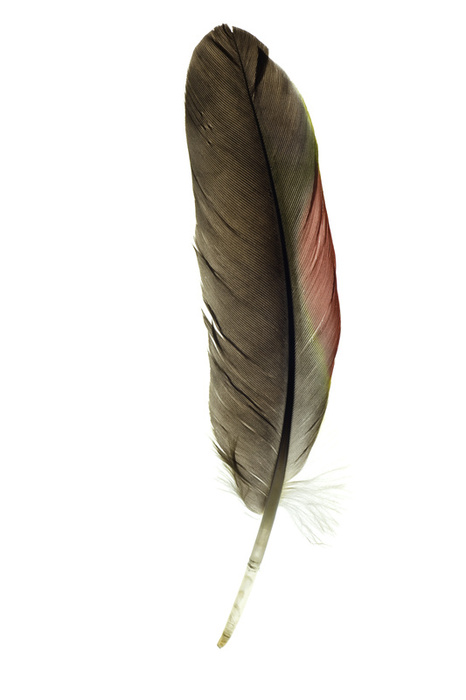 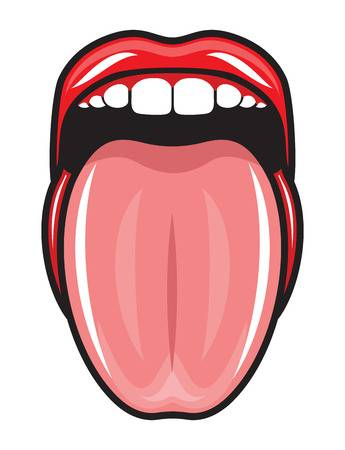 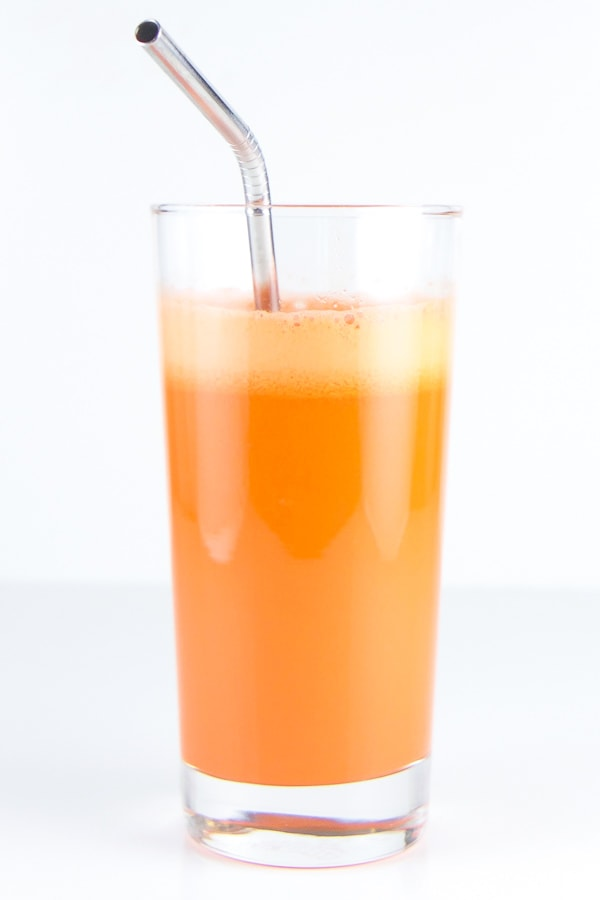 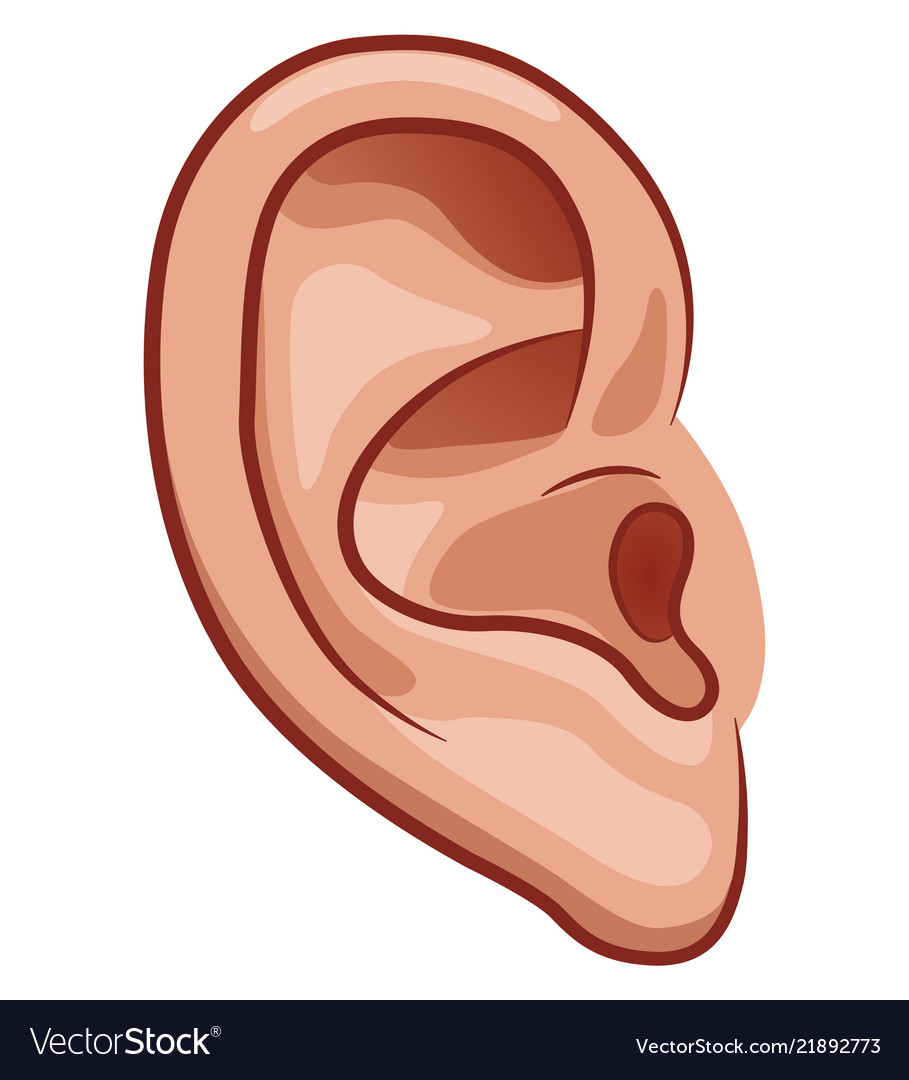 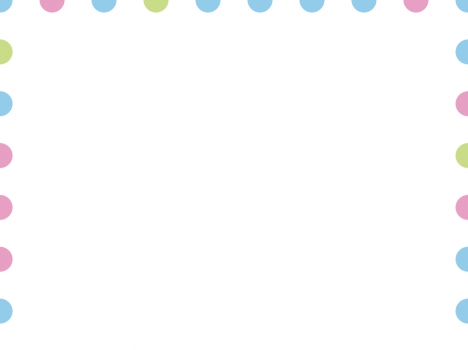 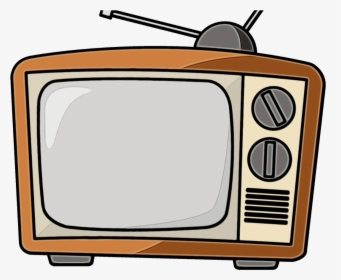 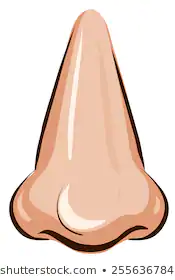 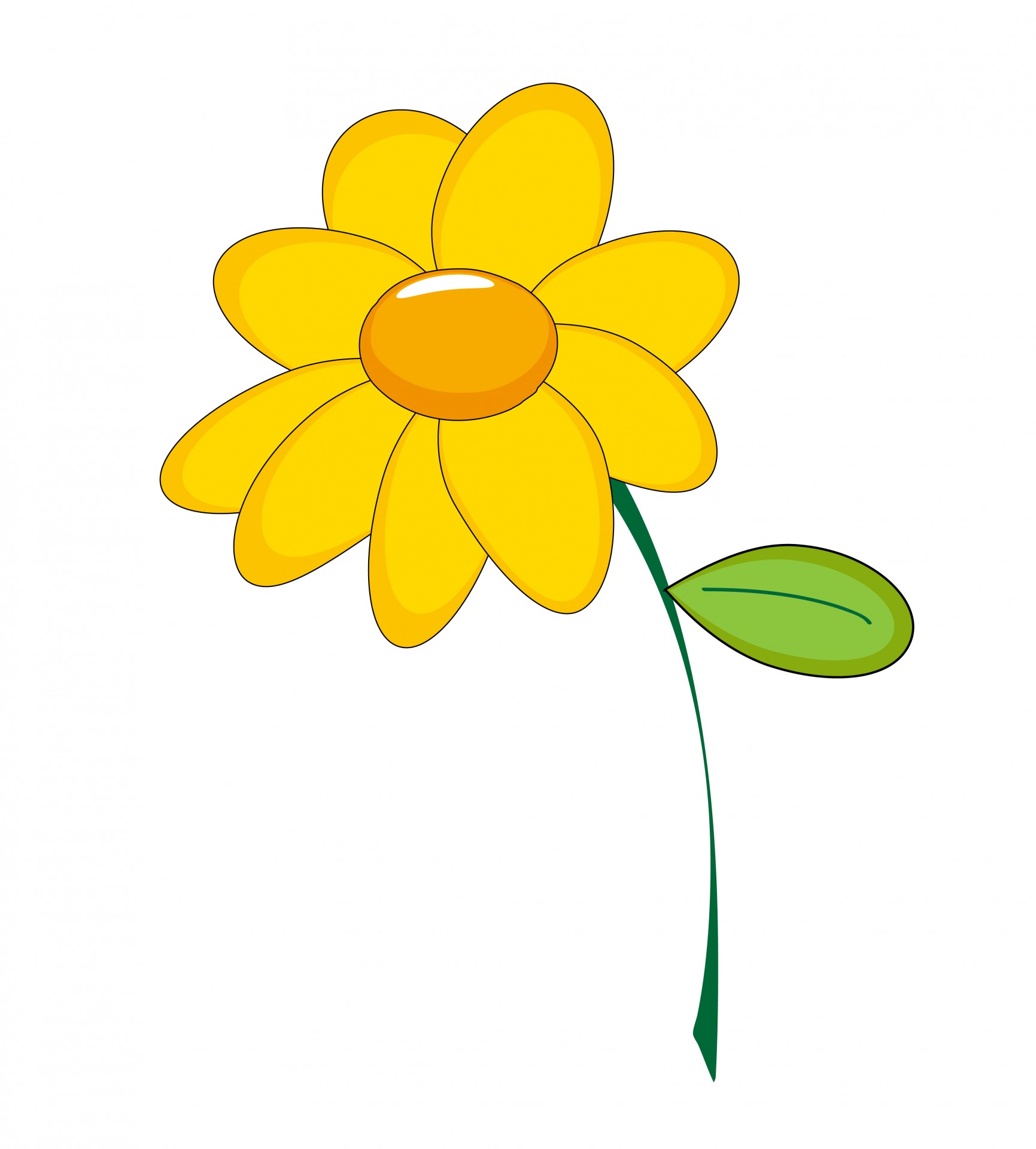 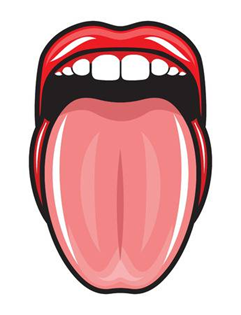 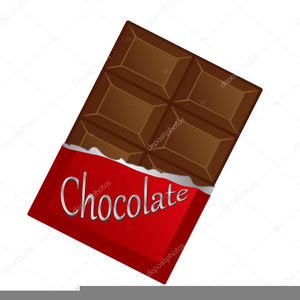 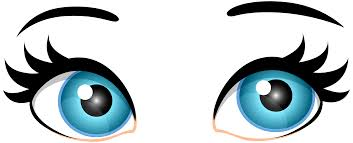 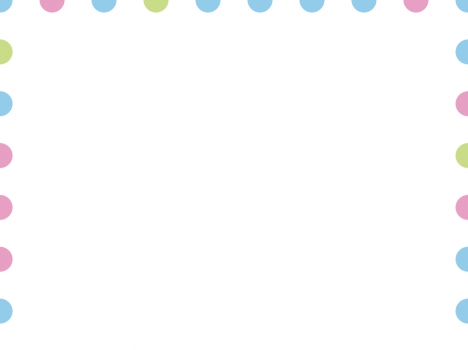 اكمل الجزء الناقص
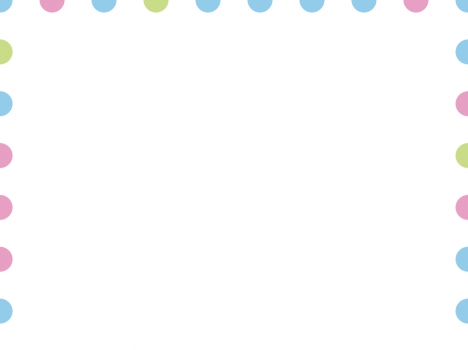 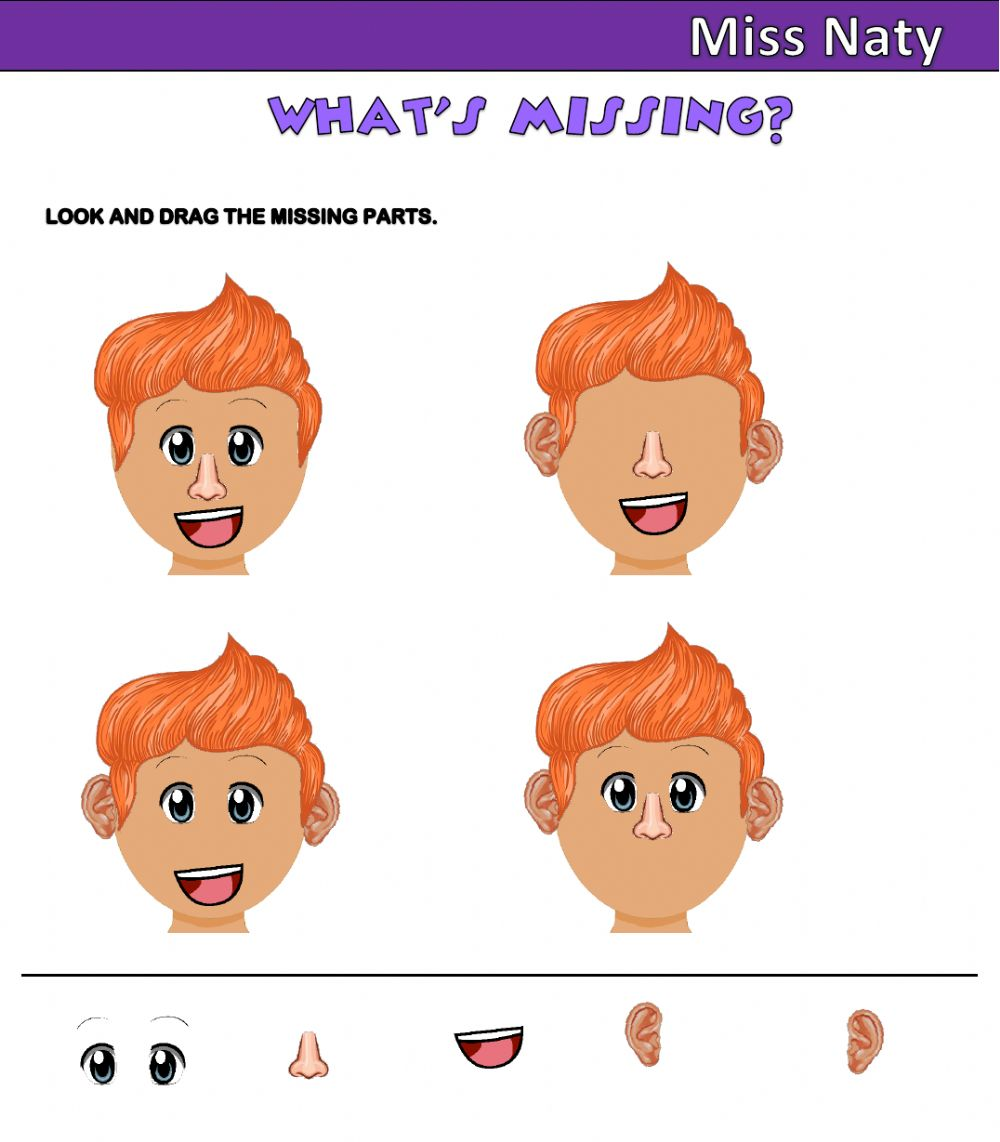 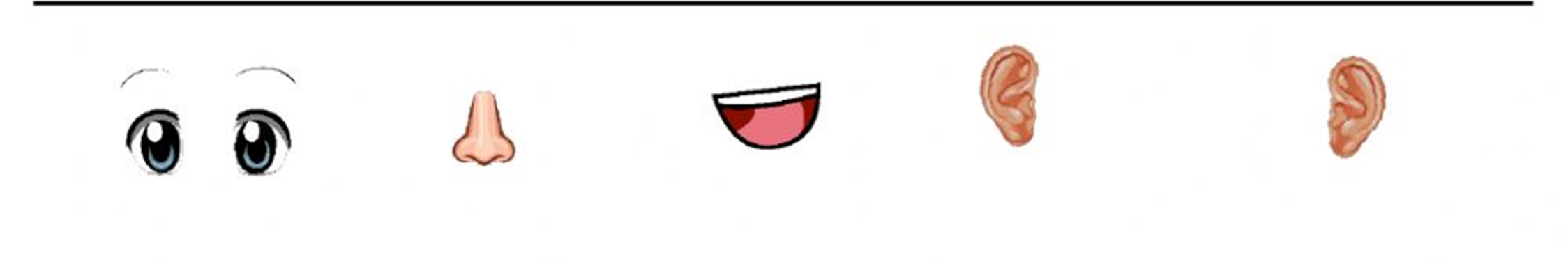 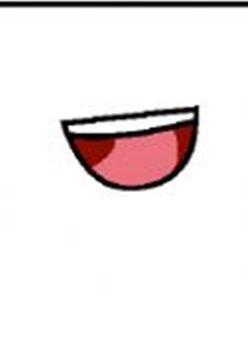 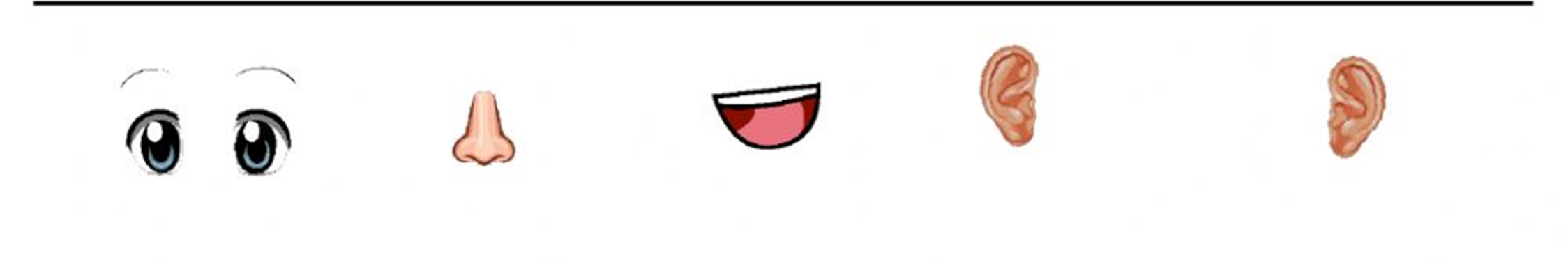 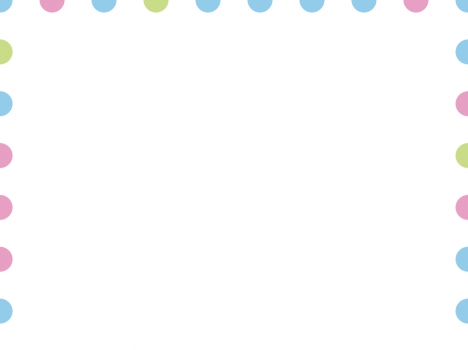 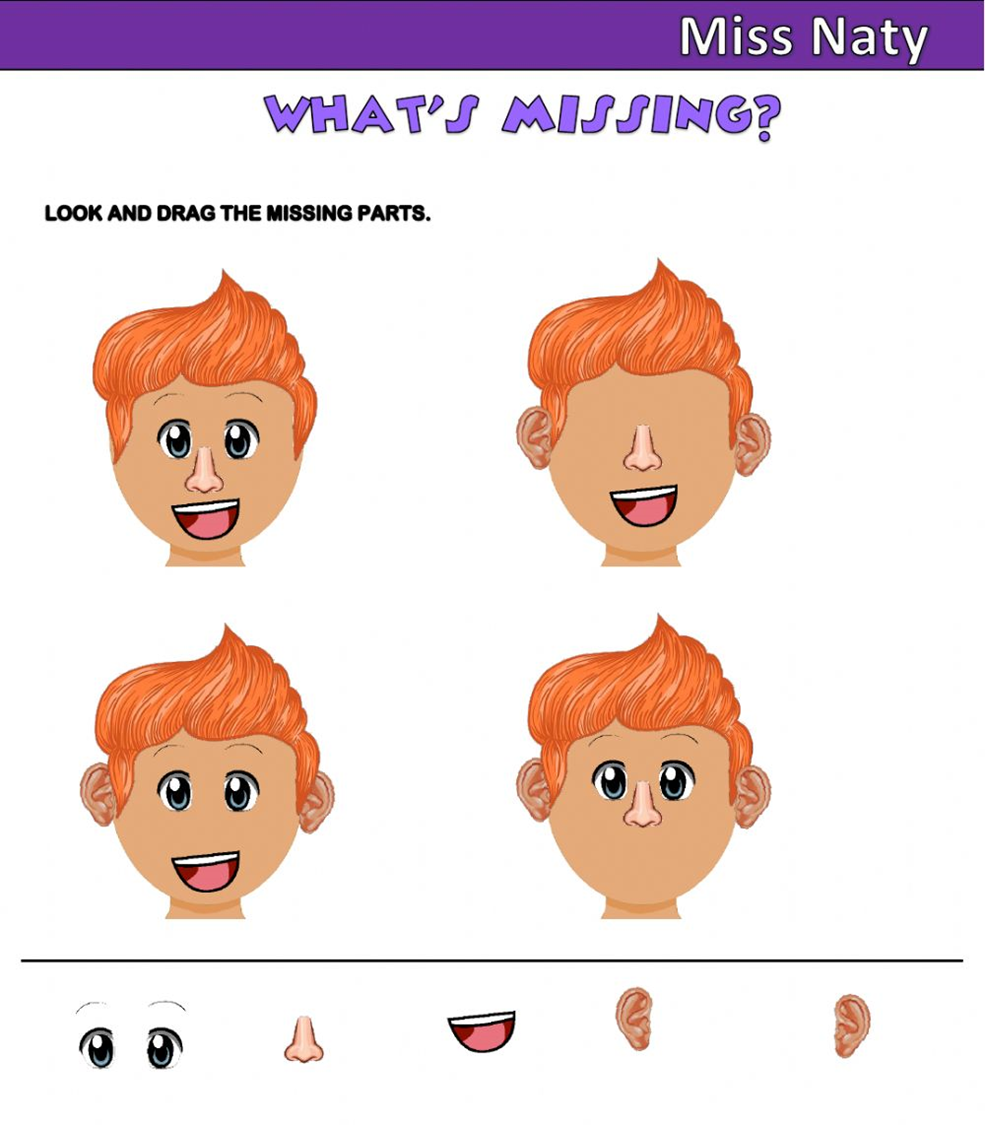 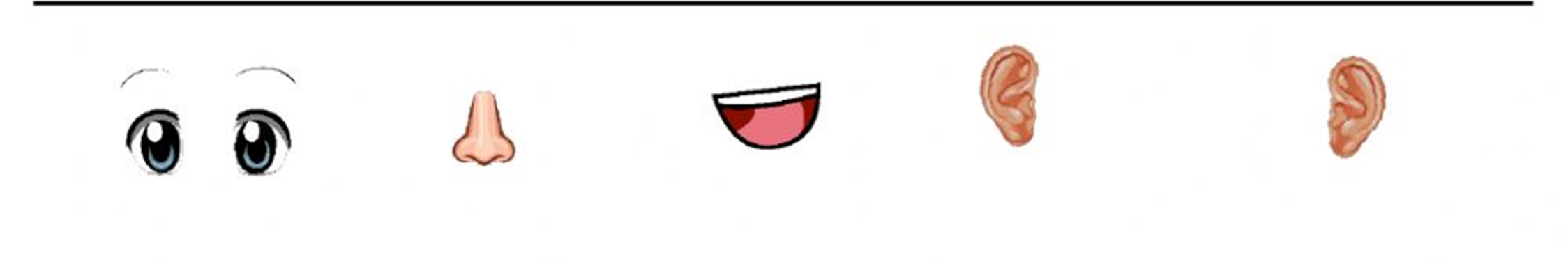 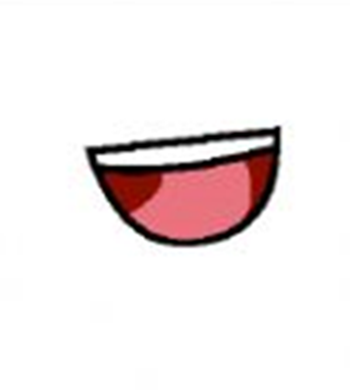 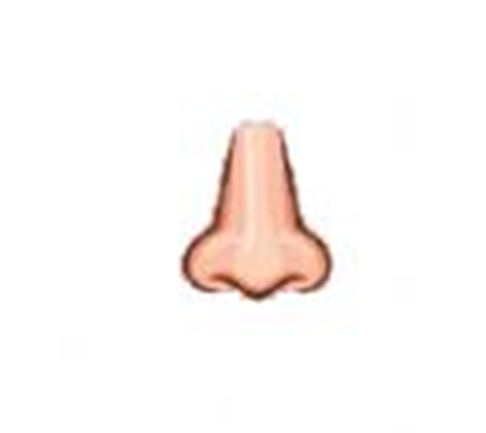 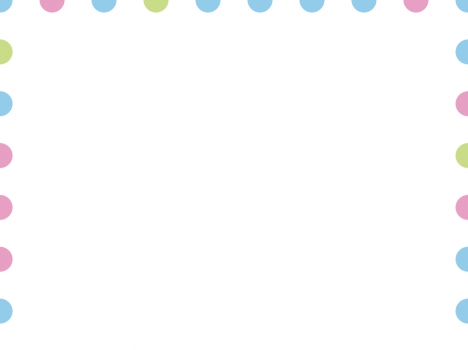 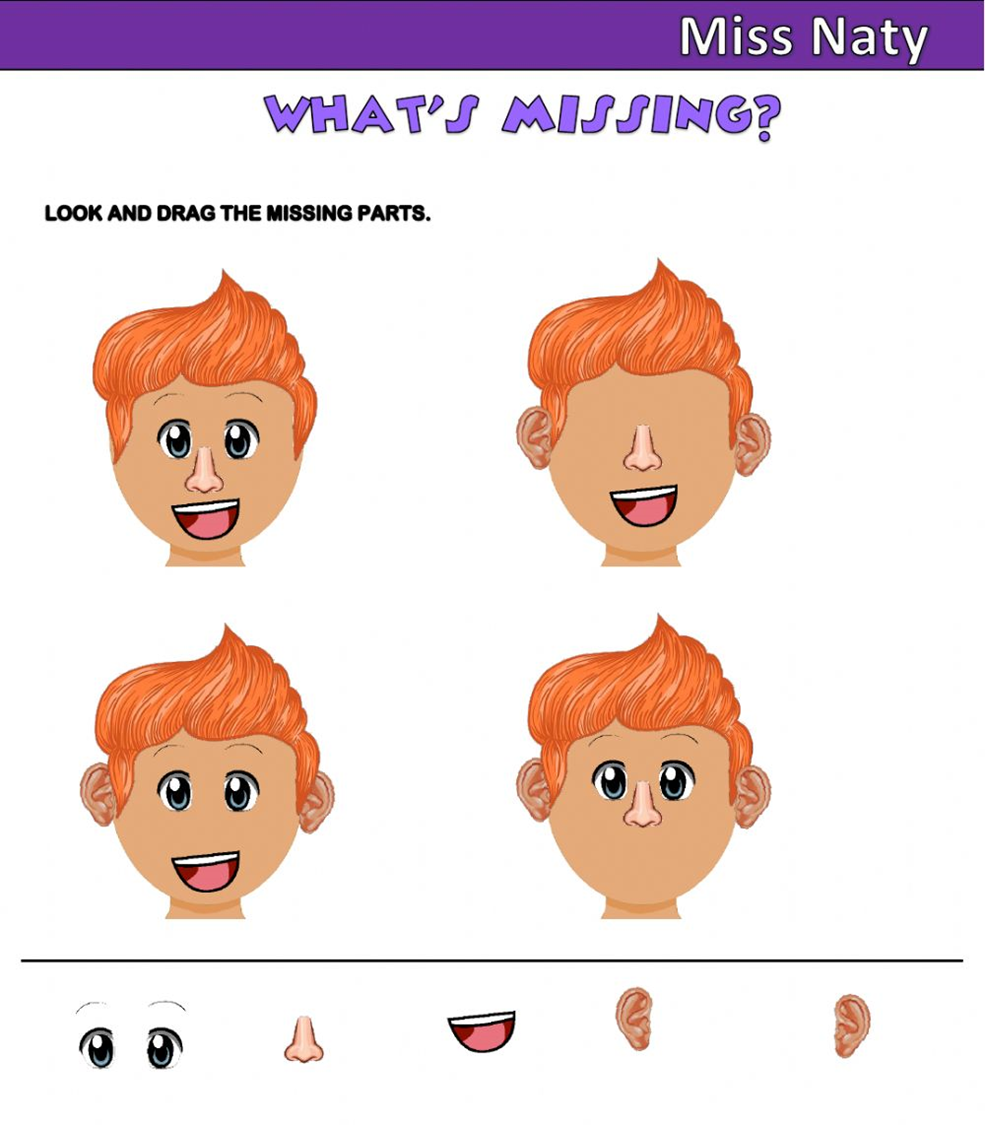 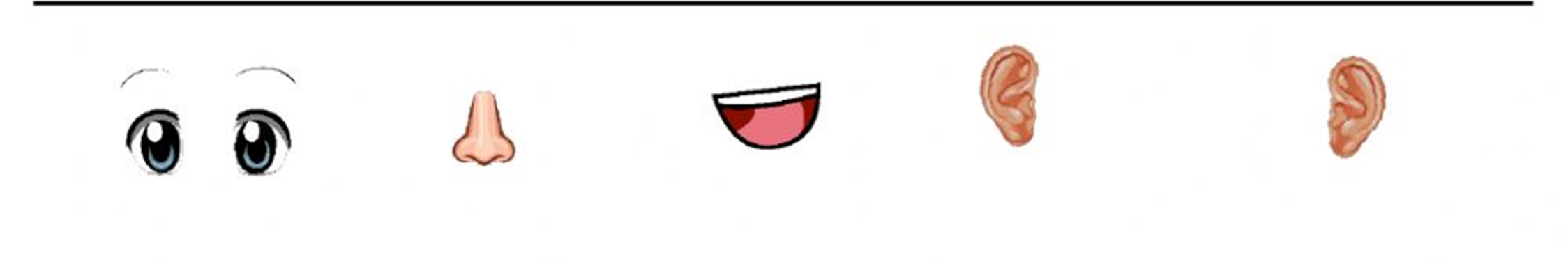 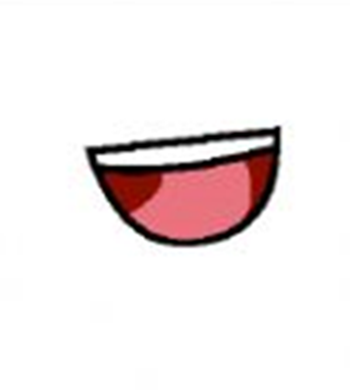 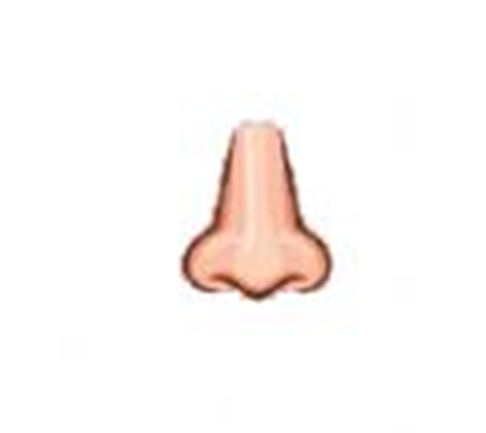 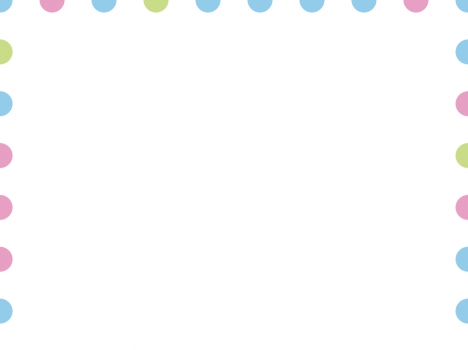 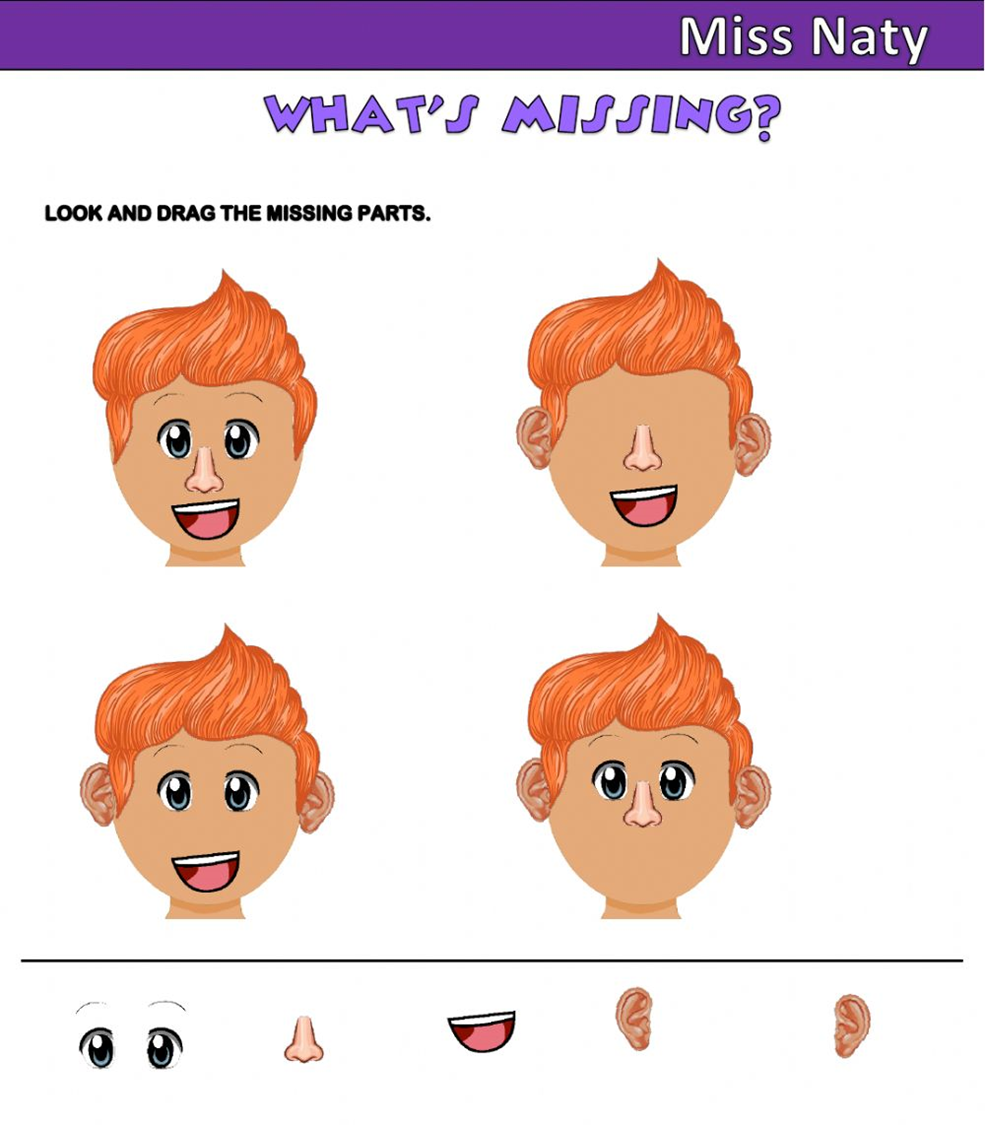 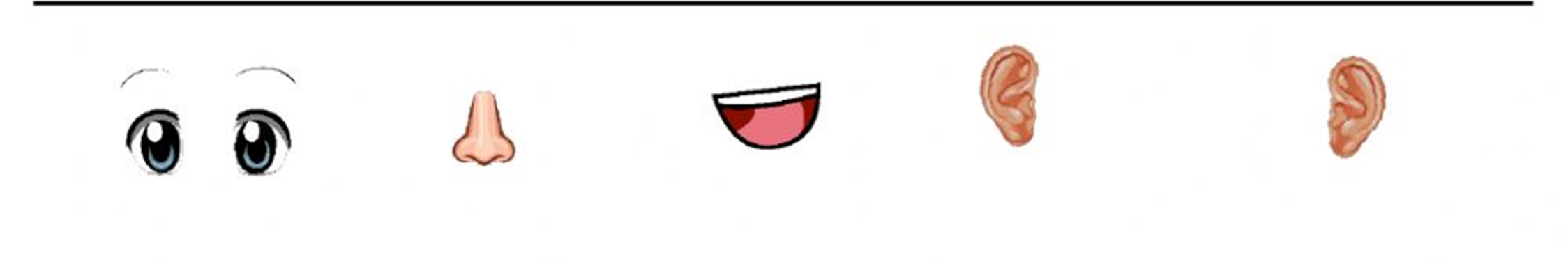 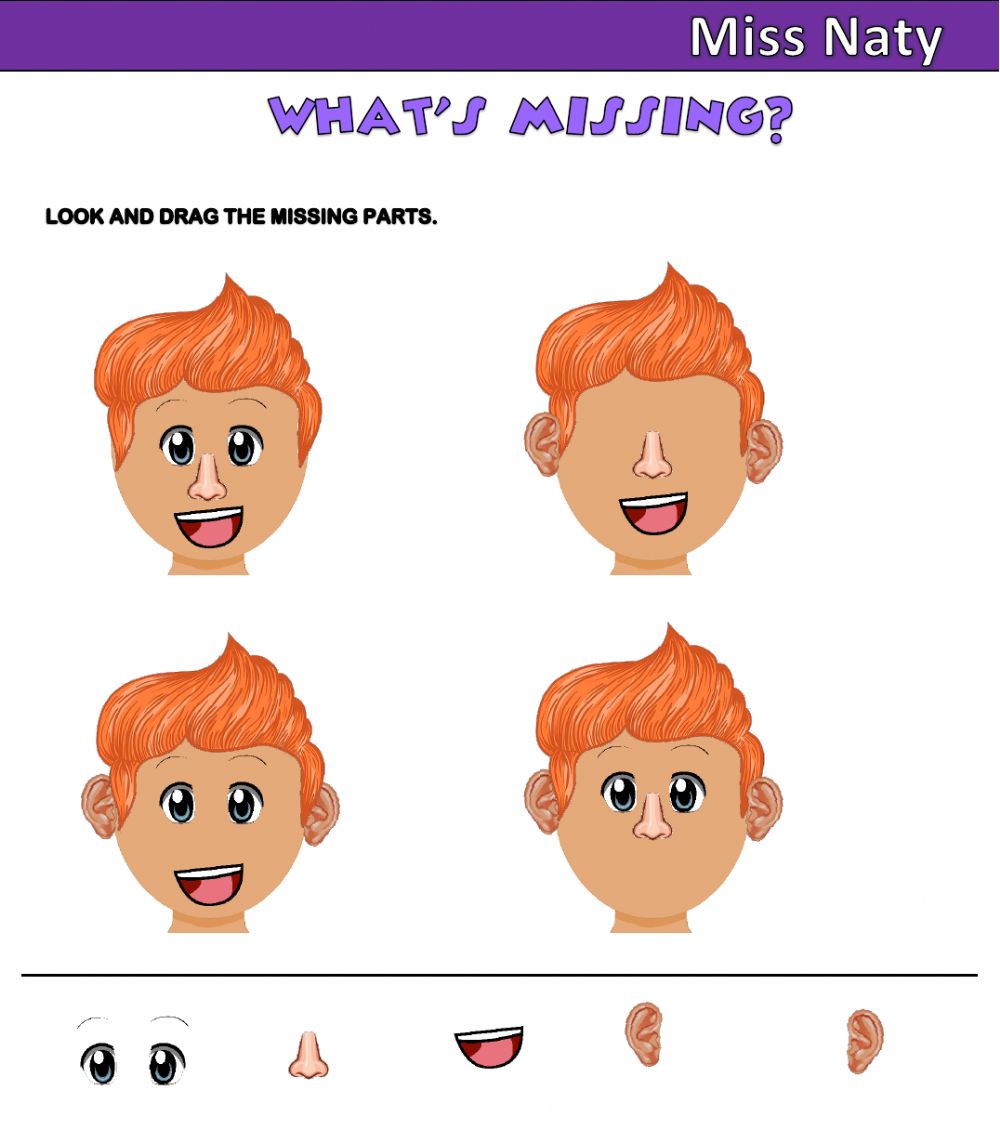 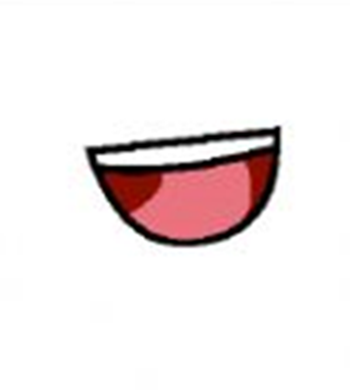 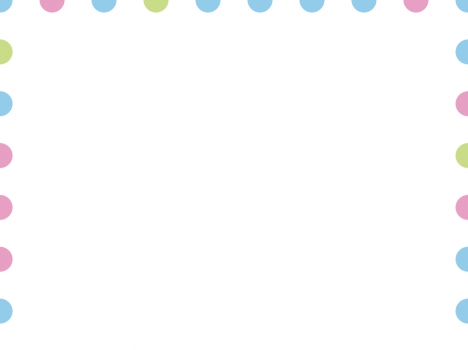 ضع دائرة حول أدوات الطبيب
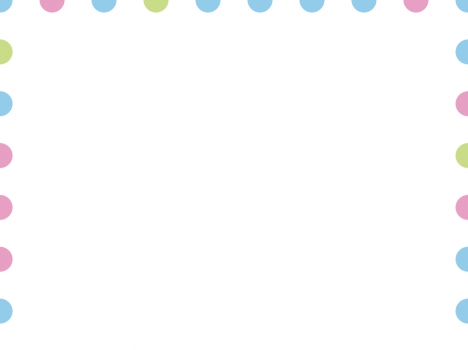 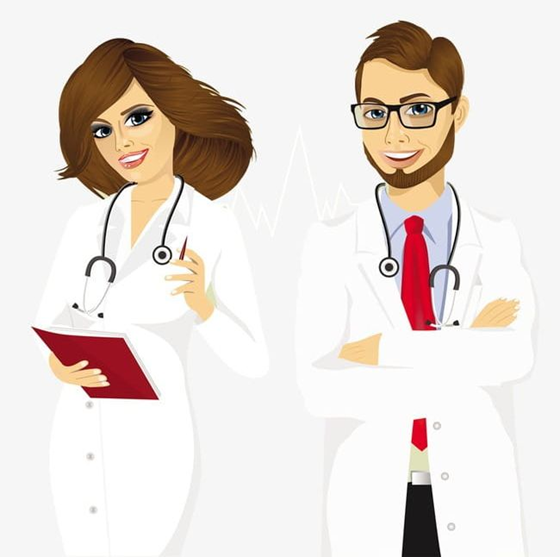 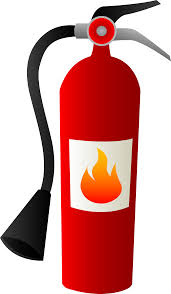 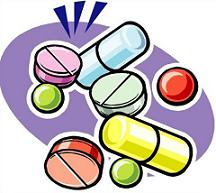 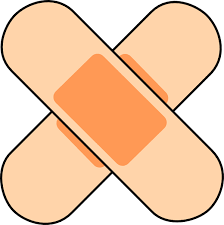 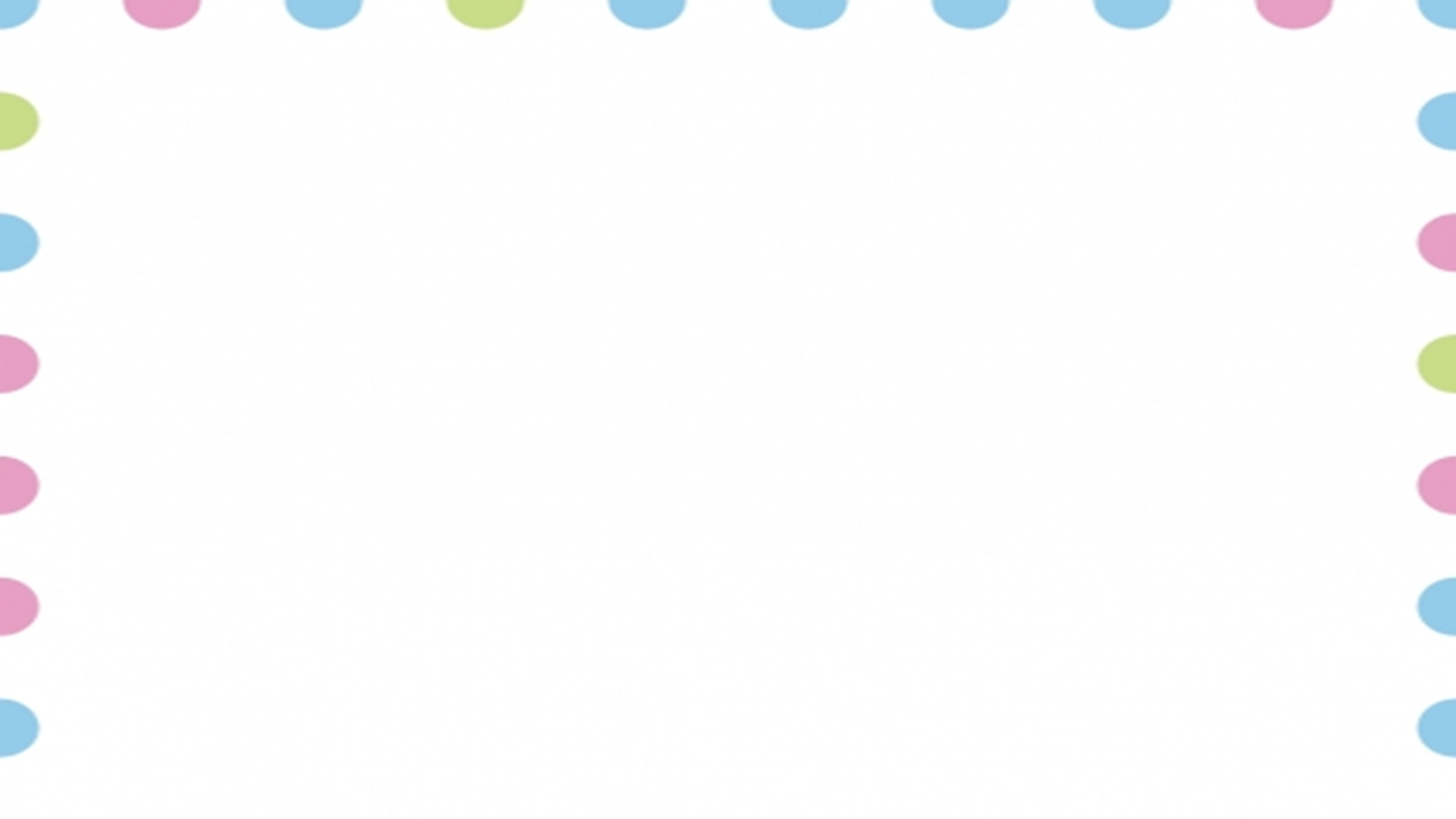 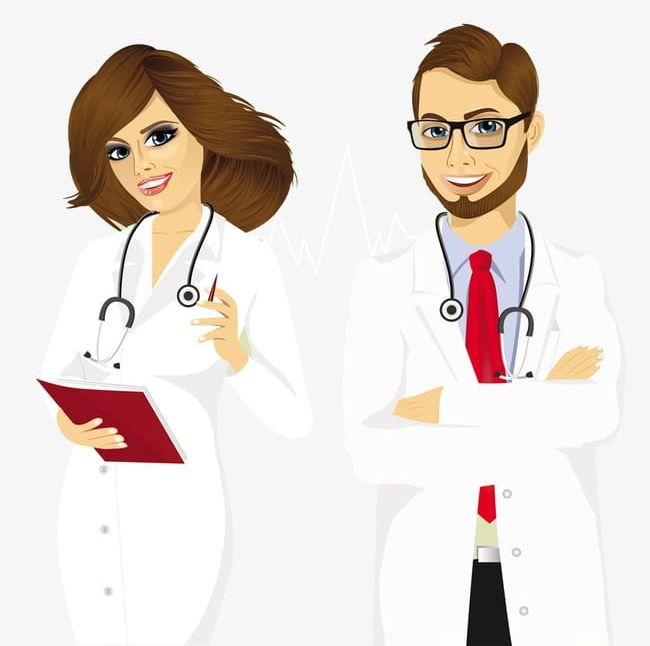 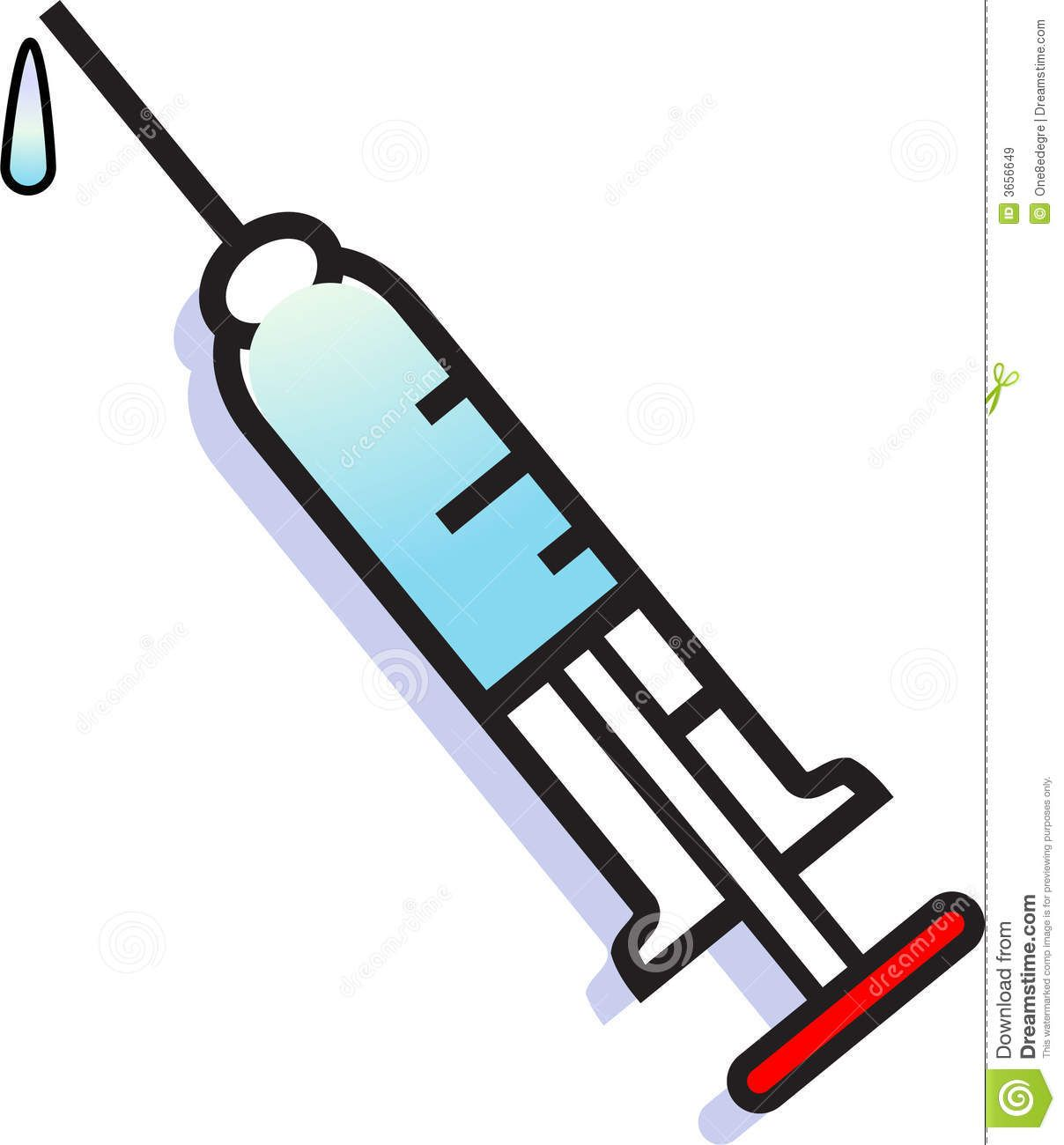 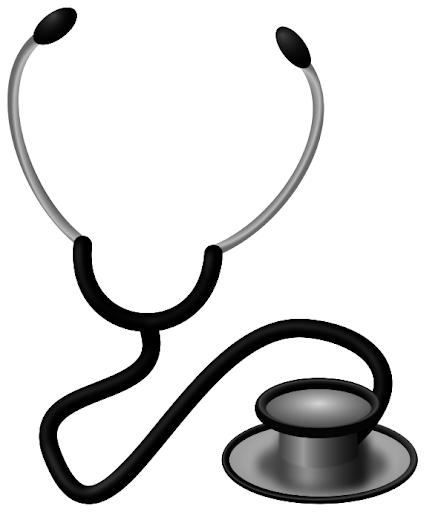 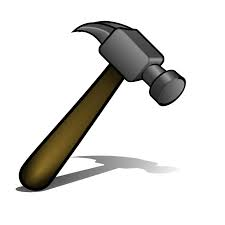 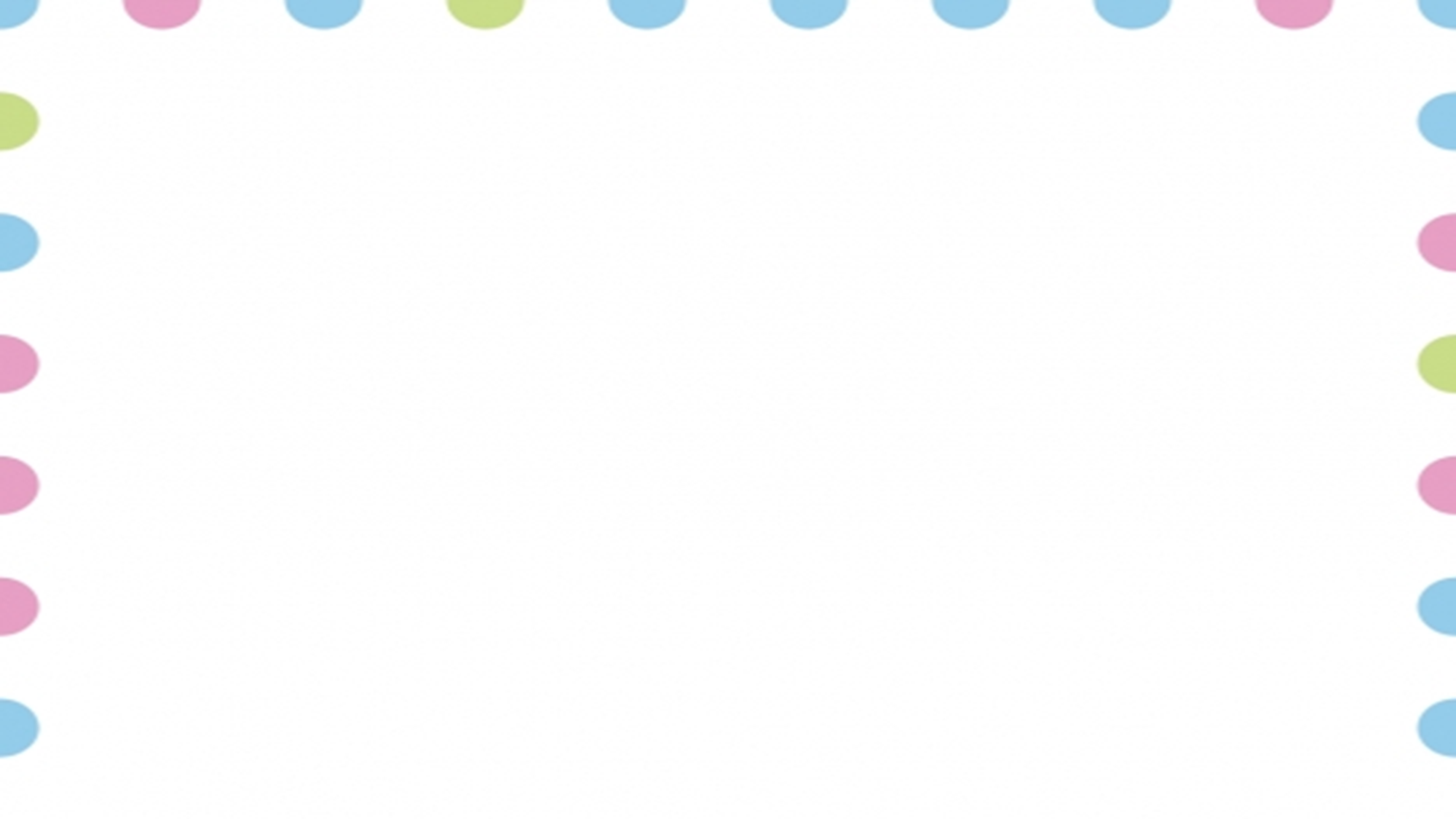 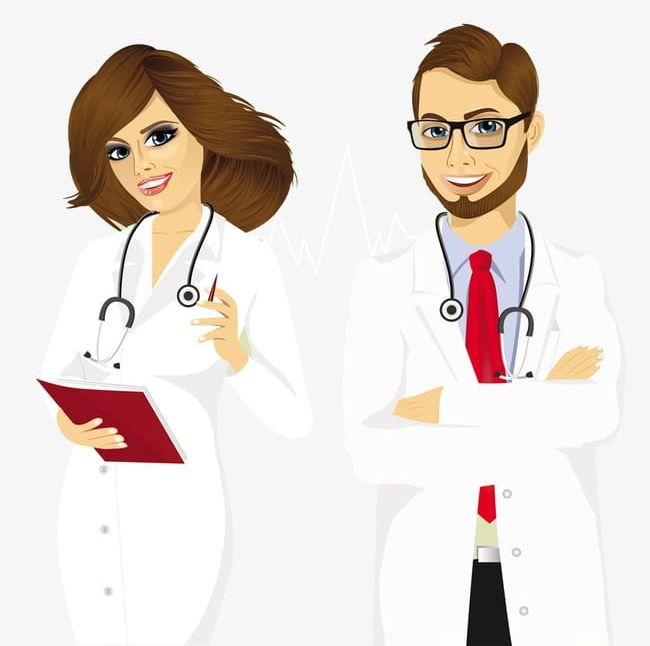 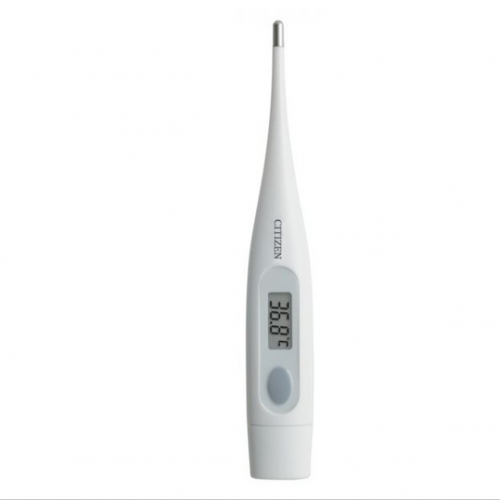 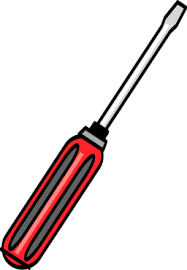 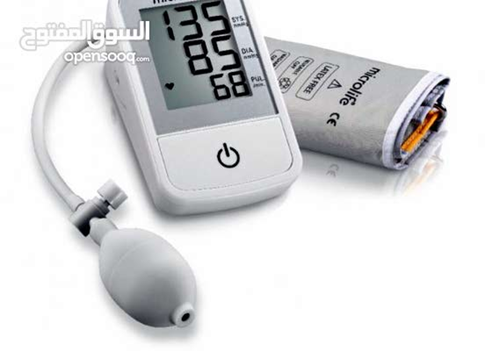